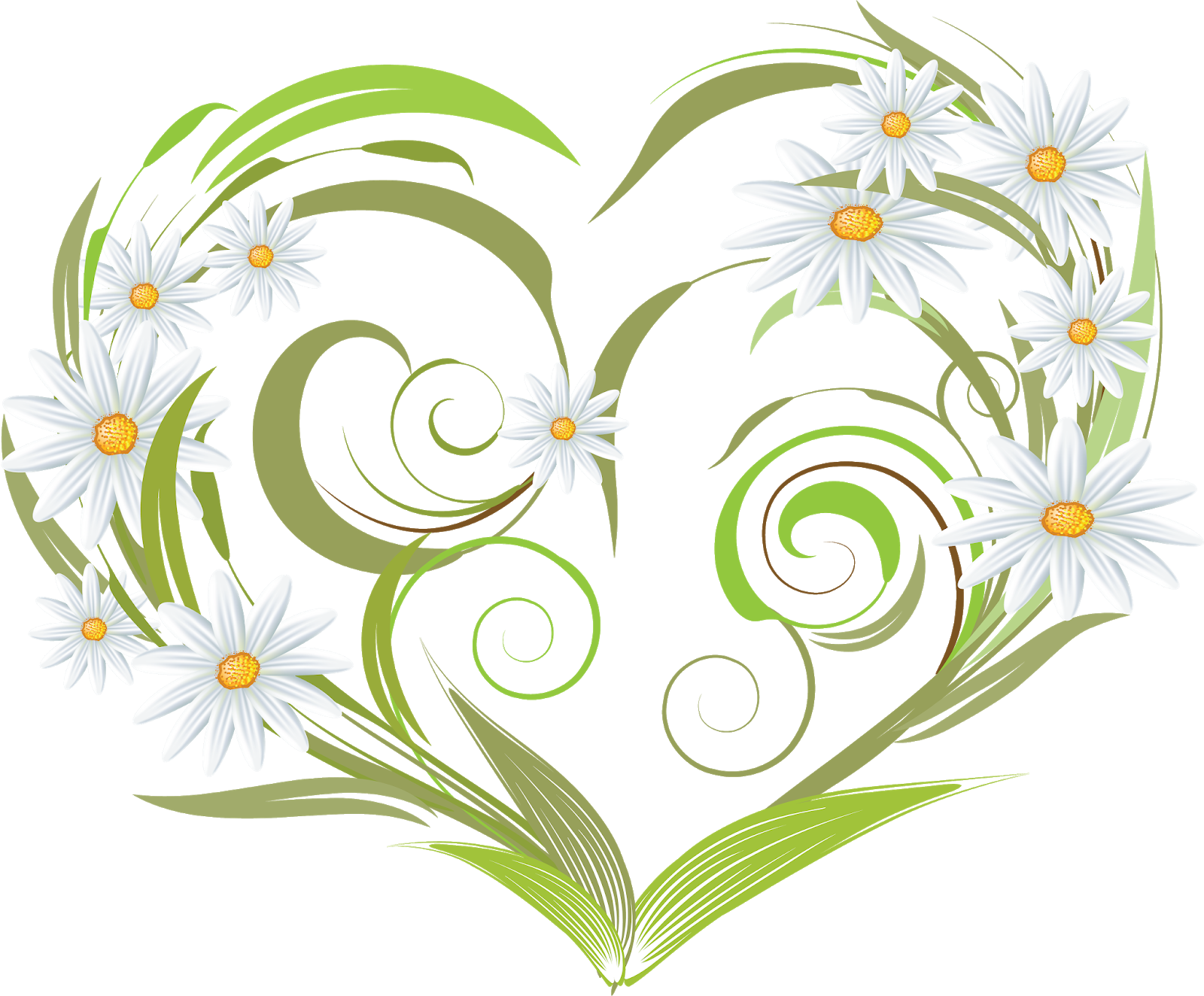 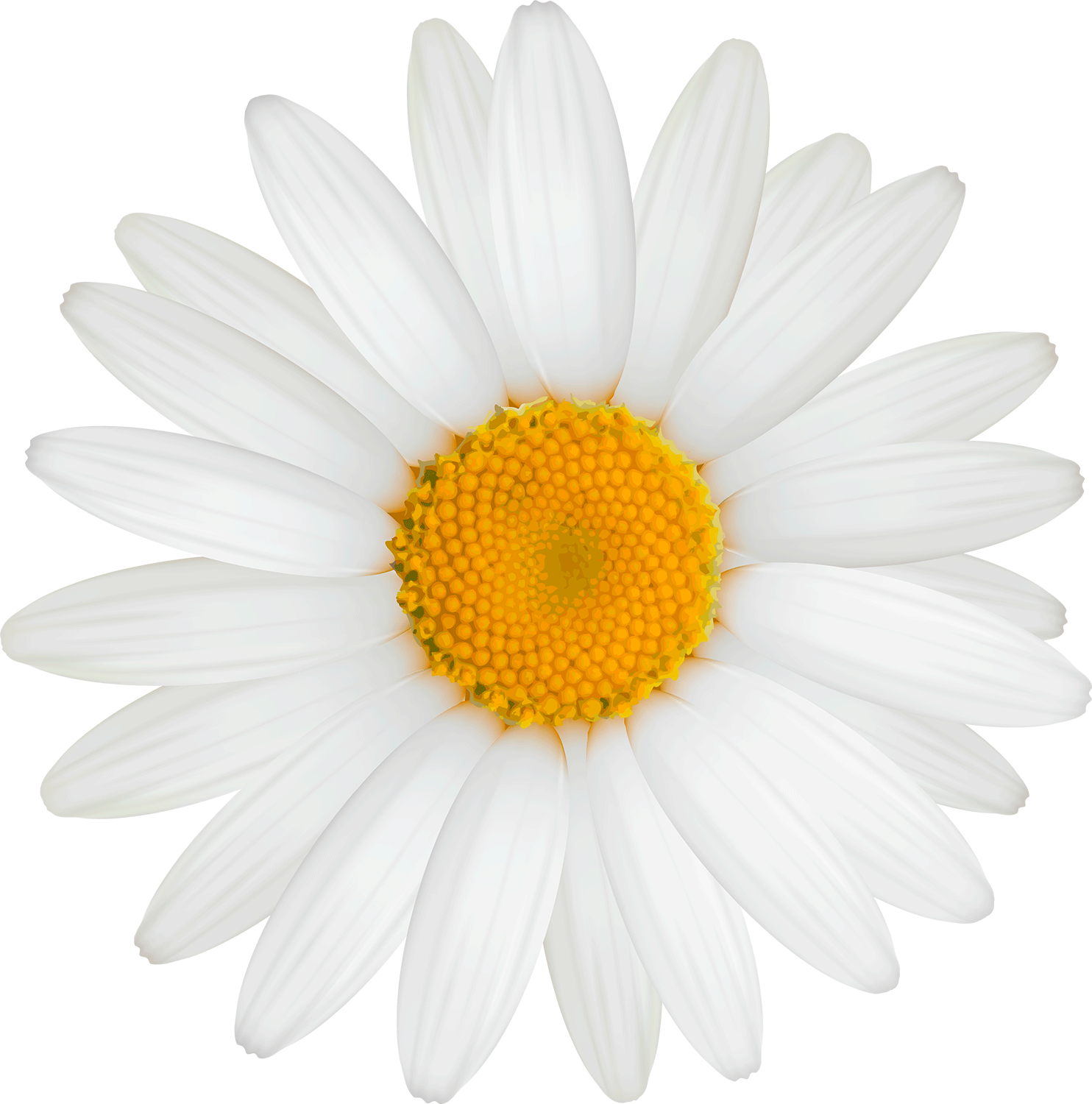 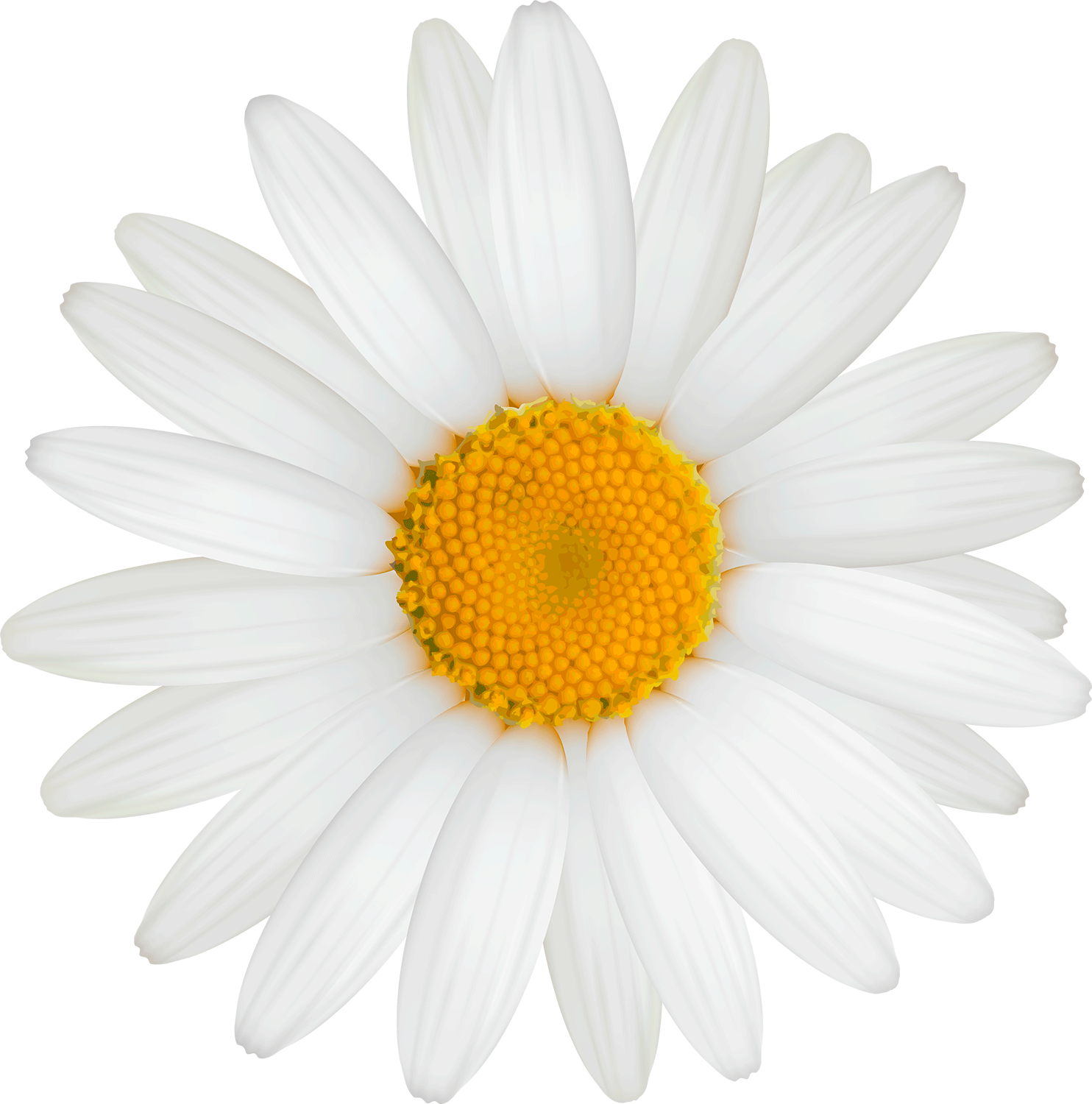 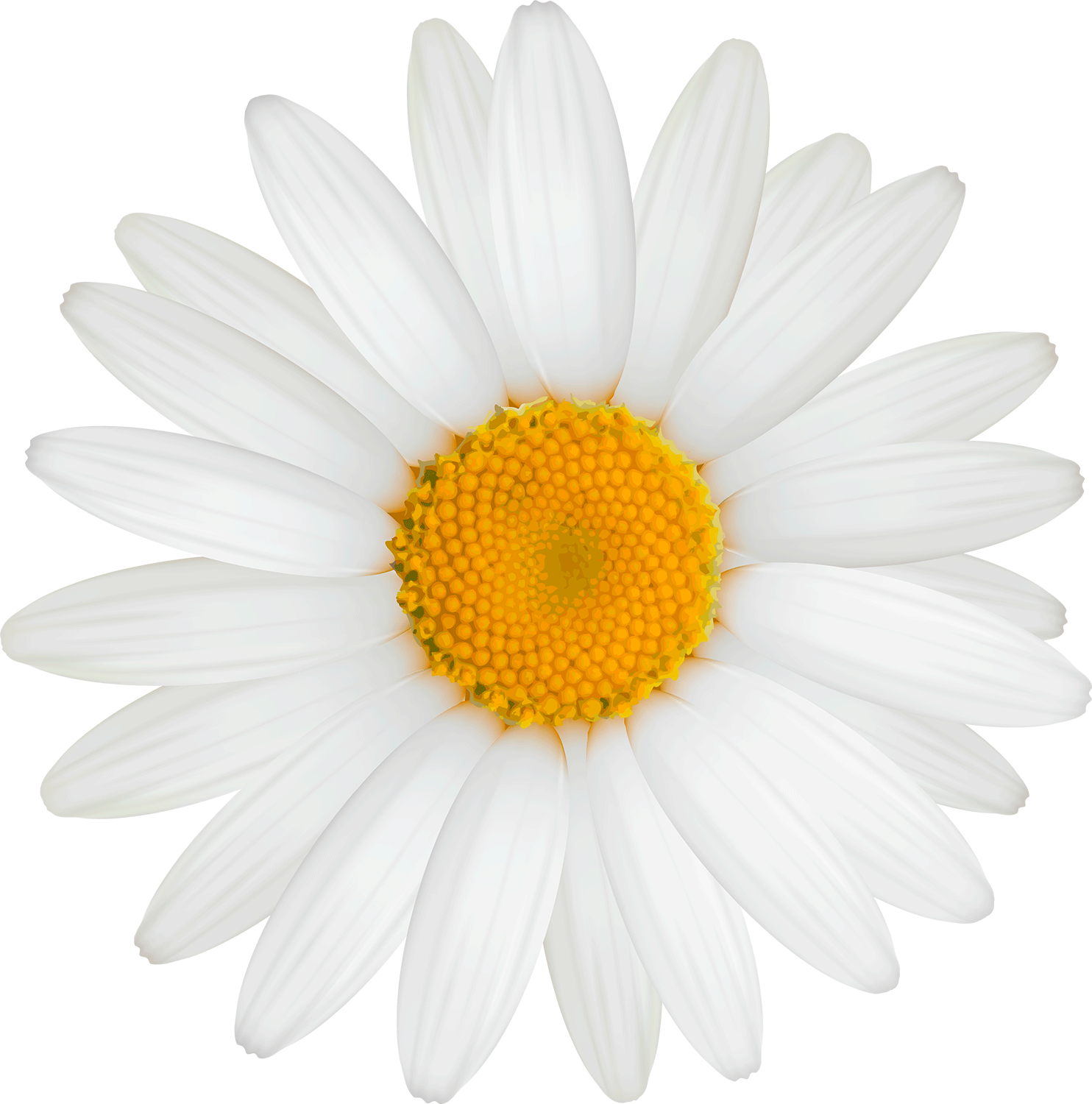 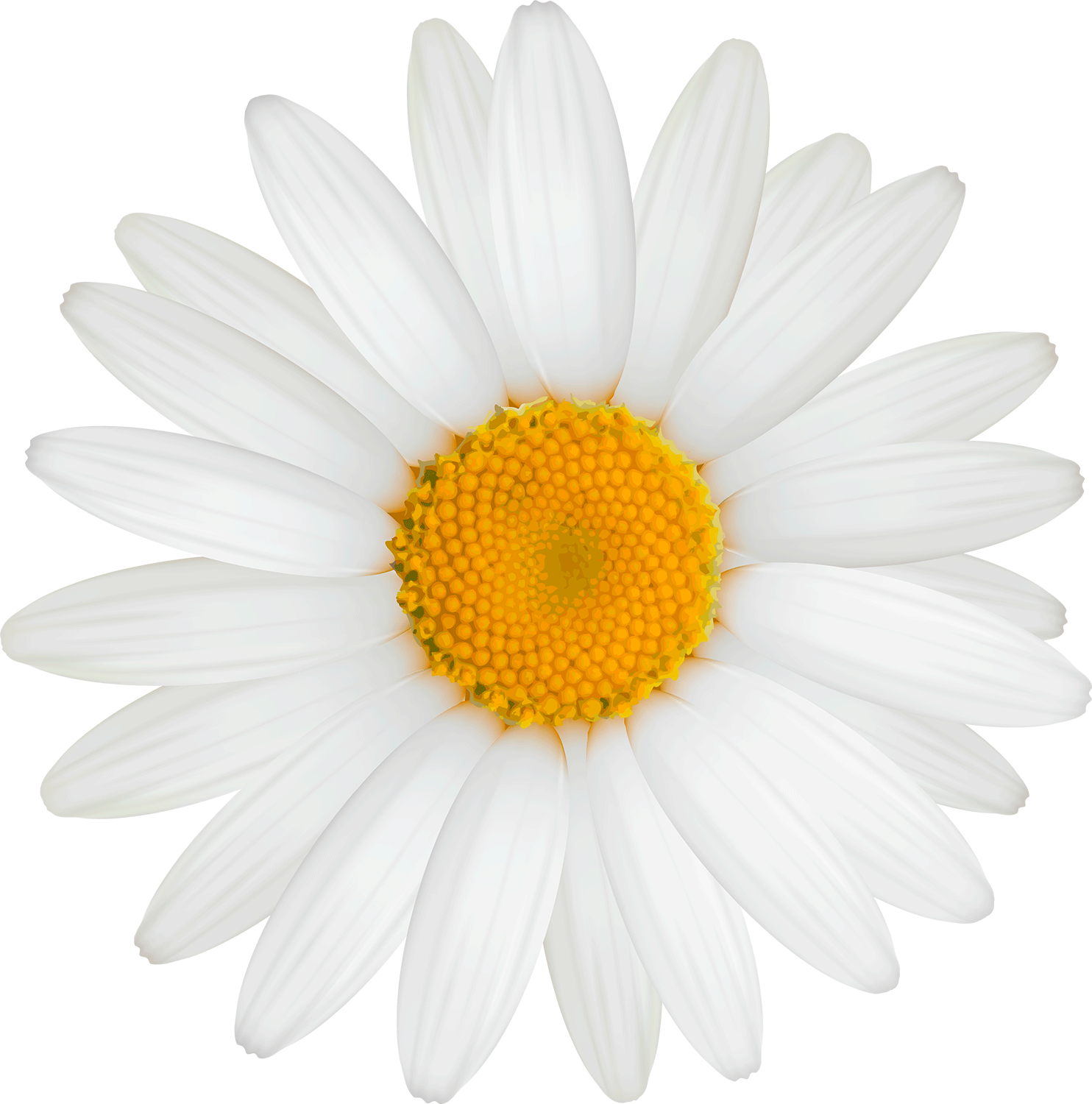 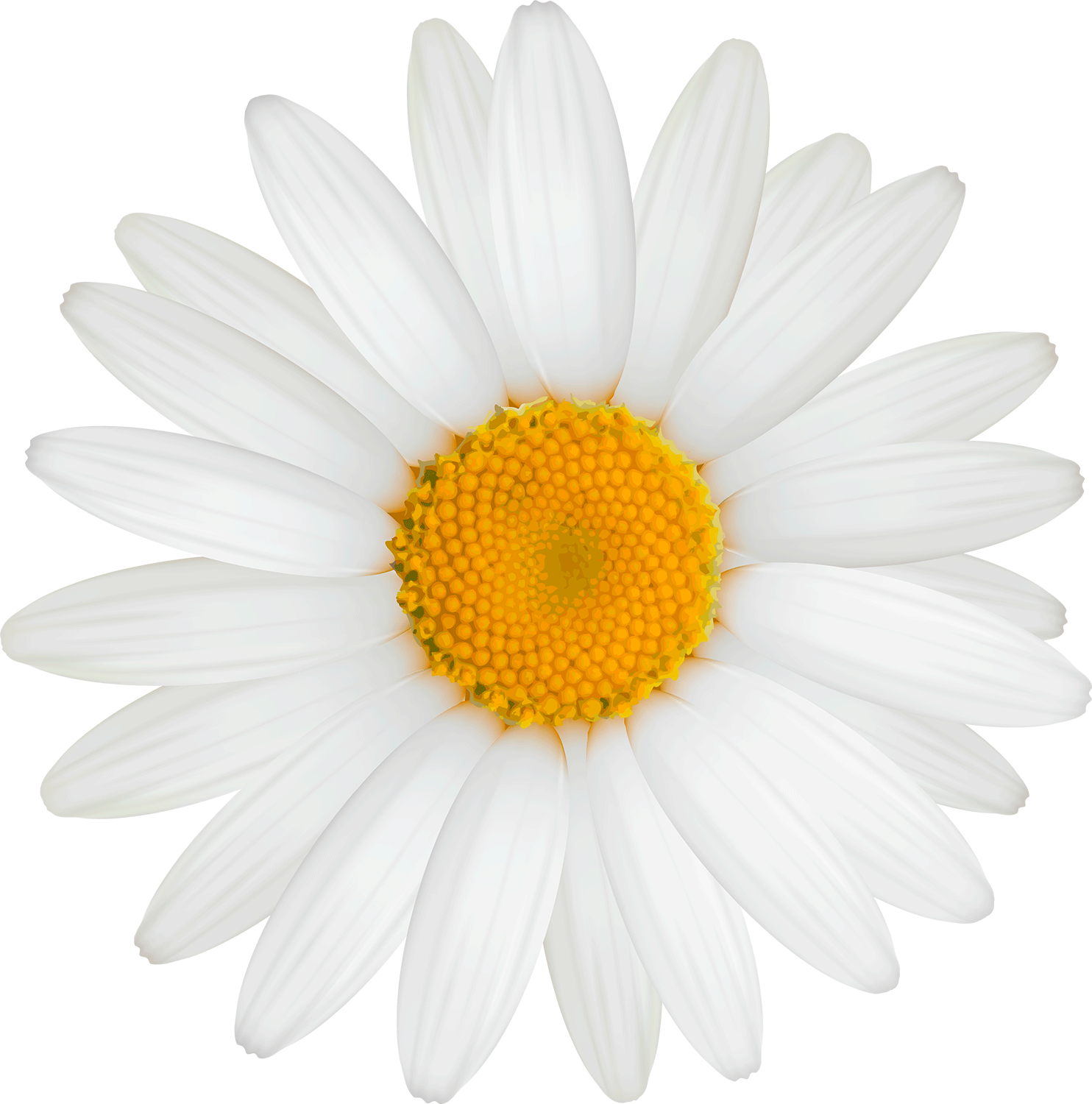 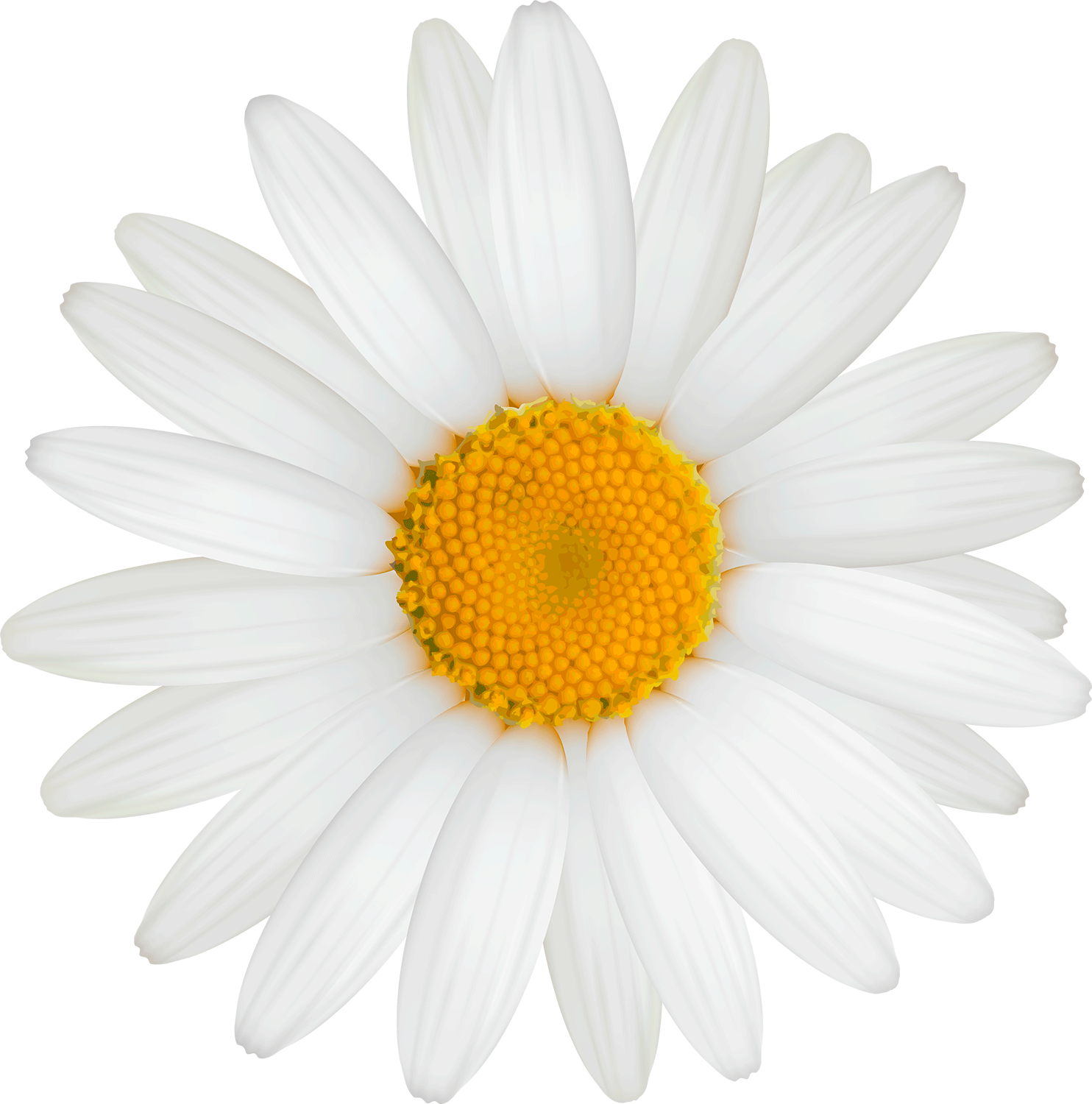 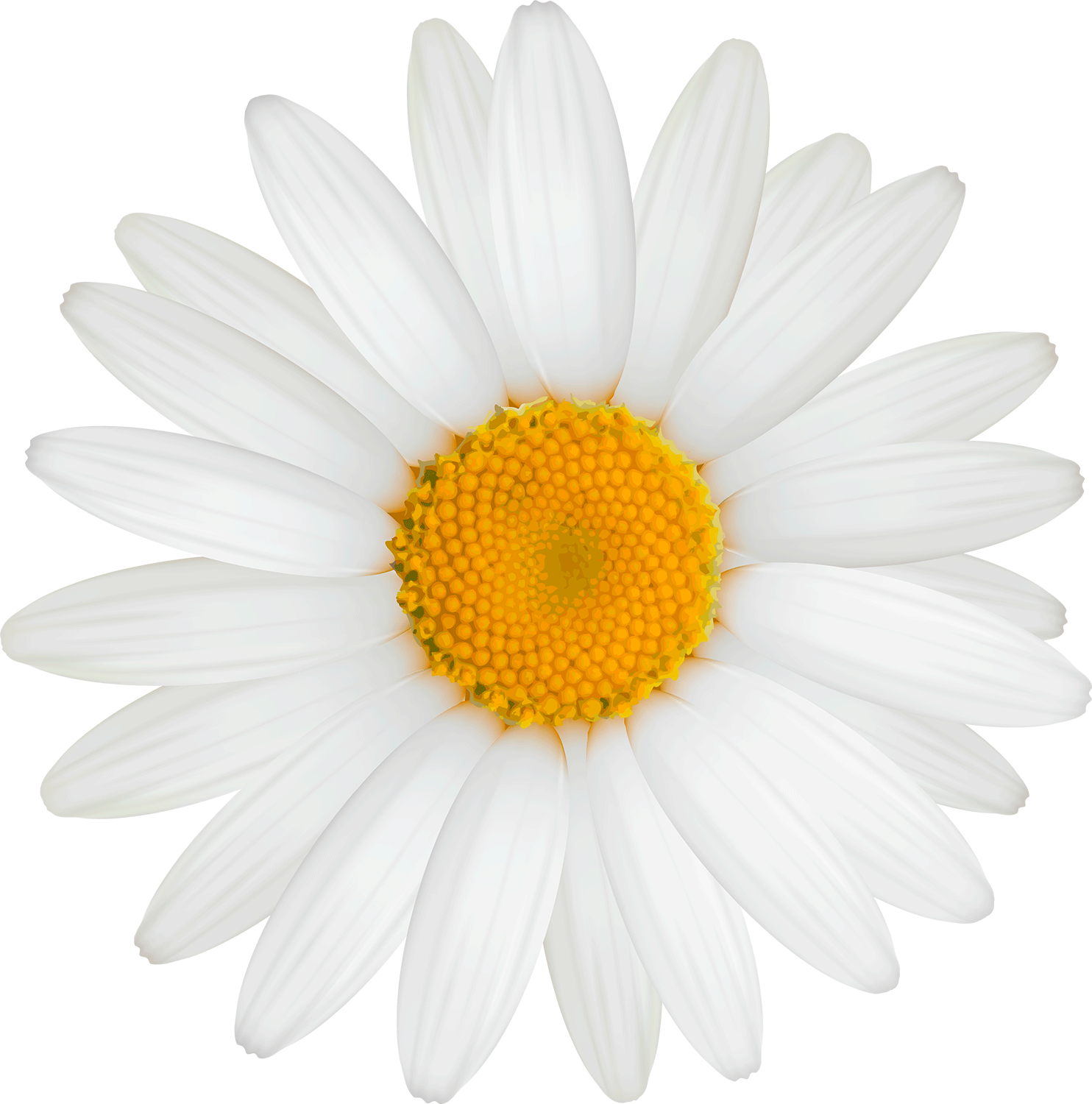 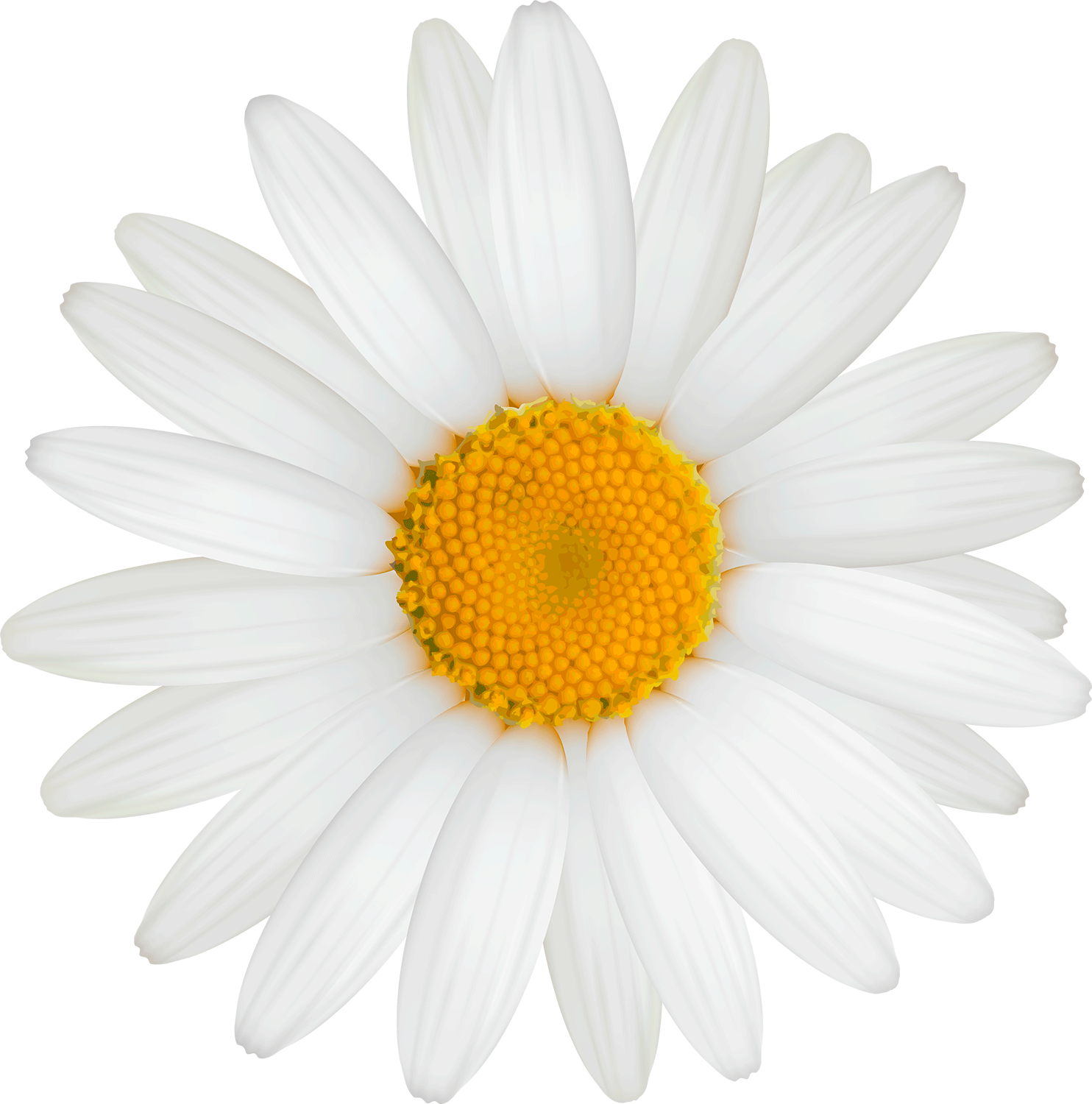 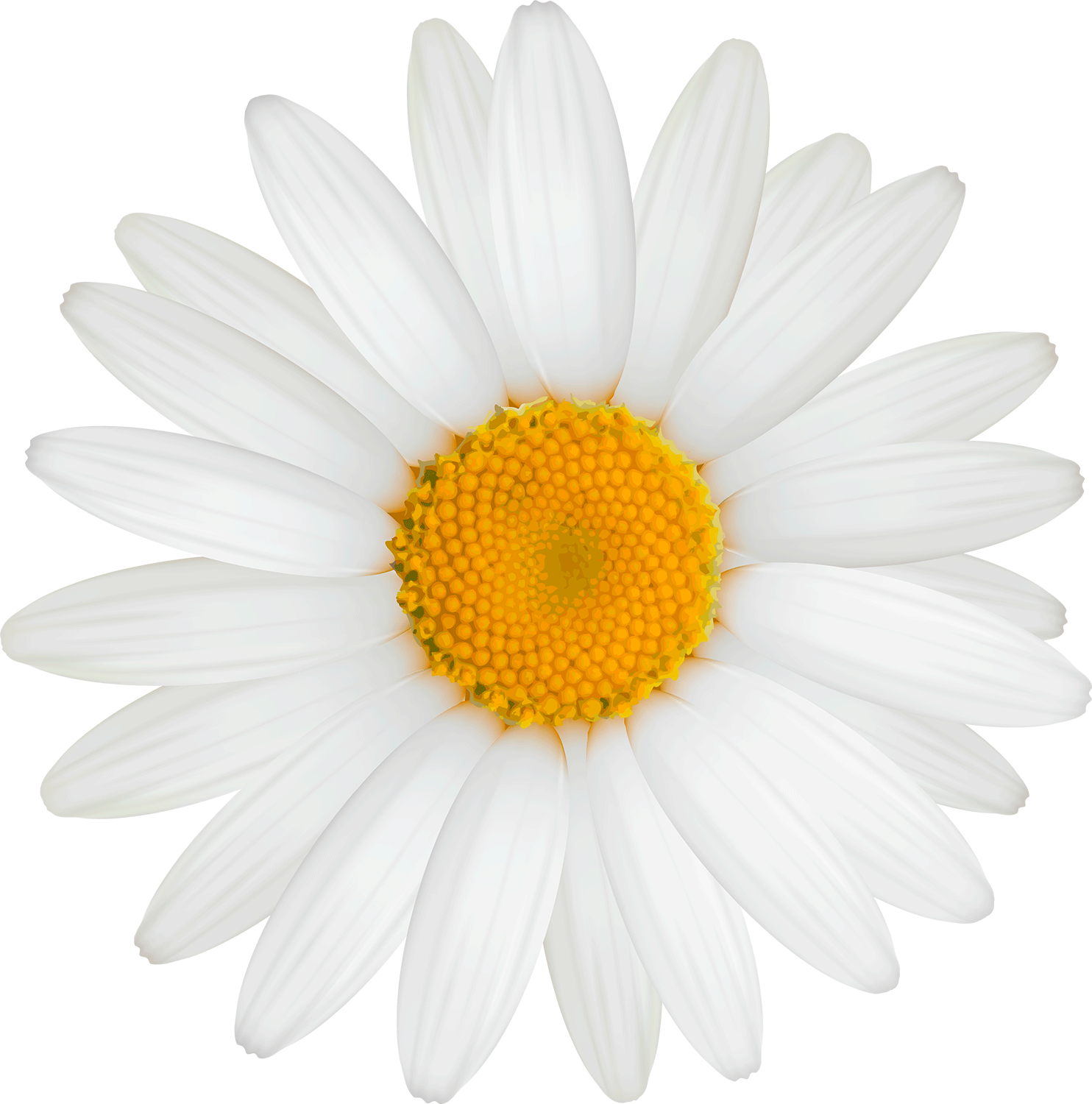 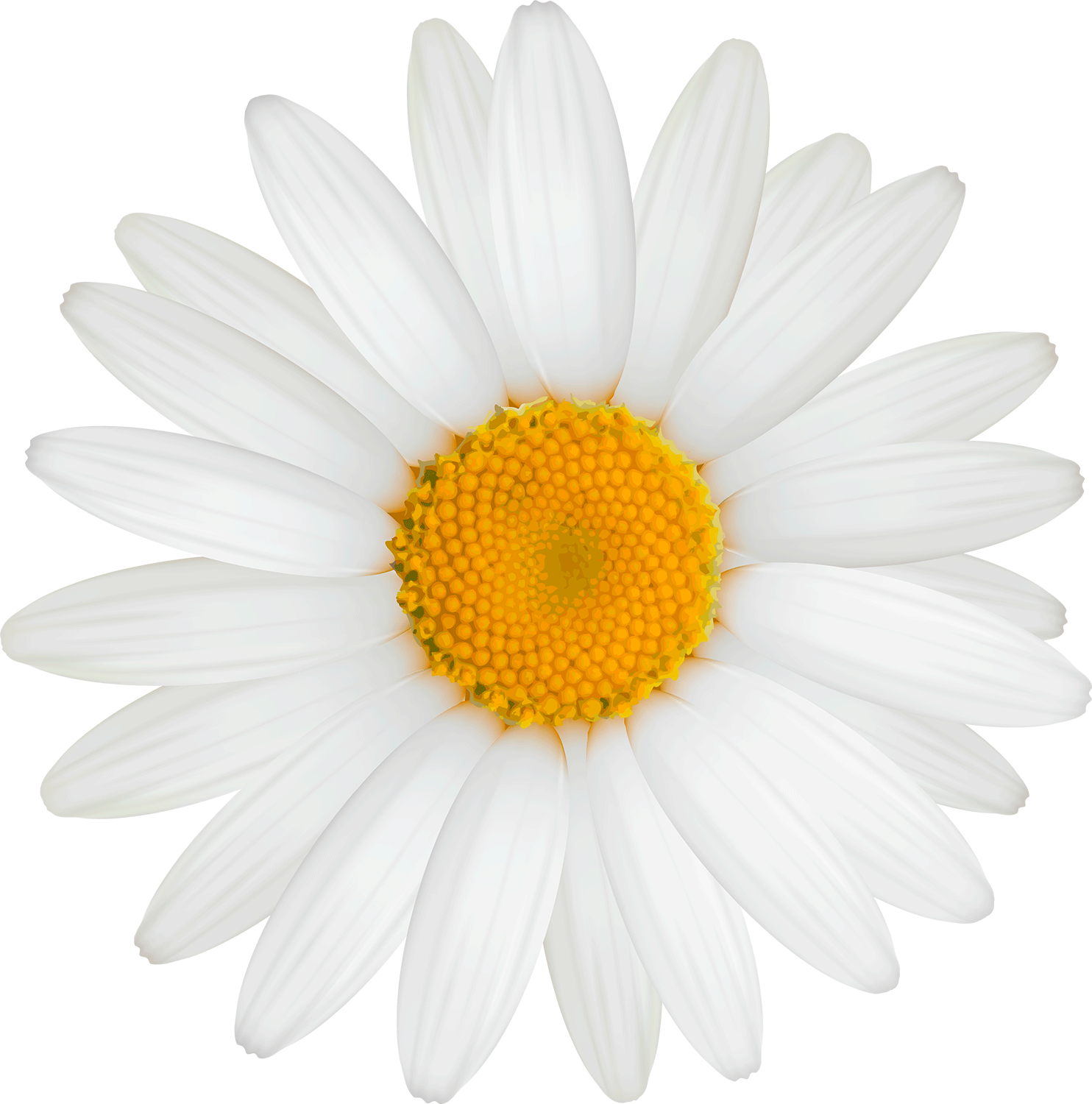 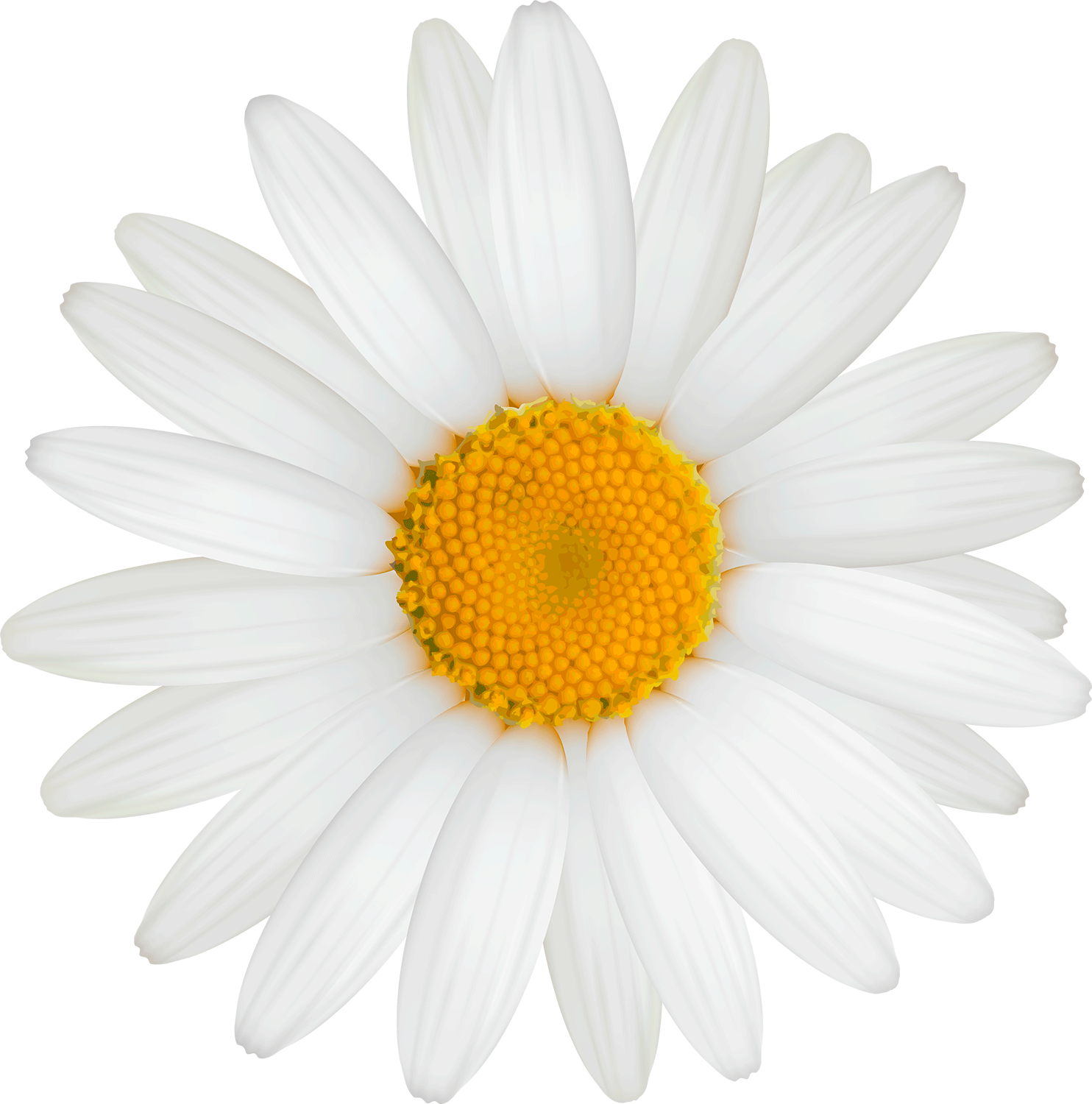 УЮТ
ПАПА
МАМА
ПОМОГАЮТ
ИСКРЕННОСТЬ
СЕСТРА
ДОВЕРИЕ
КРЕПКАЯ
ОБЕРЕГАЮТ
ВЕСЕЛАЯ
СЕМЬЯ
ЛЮБОВЬ
БРАТ
ТЕРПЕНИЕ
ДОБРОТА
СЧАСТЛИВАЯ
УВАЖЕНИЕ
ЦЕННОСТИ
ДРУЖНАЯ
СЧАСТЬЕ
ЛЮБЯЩАЯ
БАБУШКА
ЗАБОТА
ДЕДУШКА
ПОНИМАНИЕ
ДЕТИ
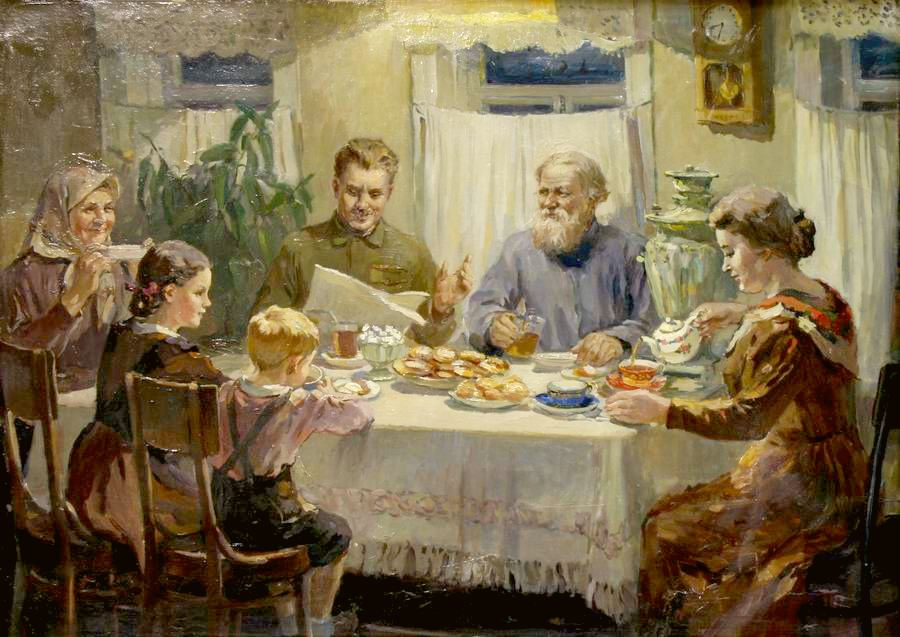 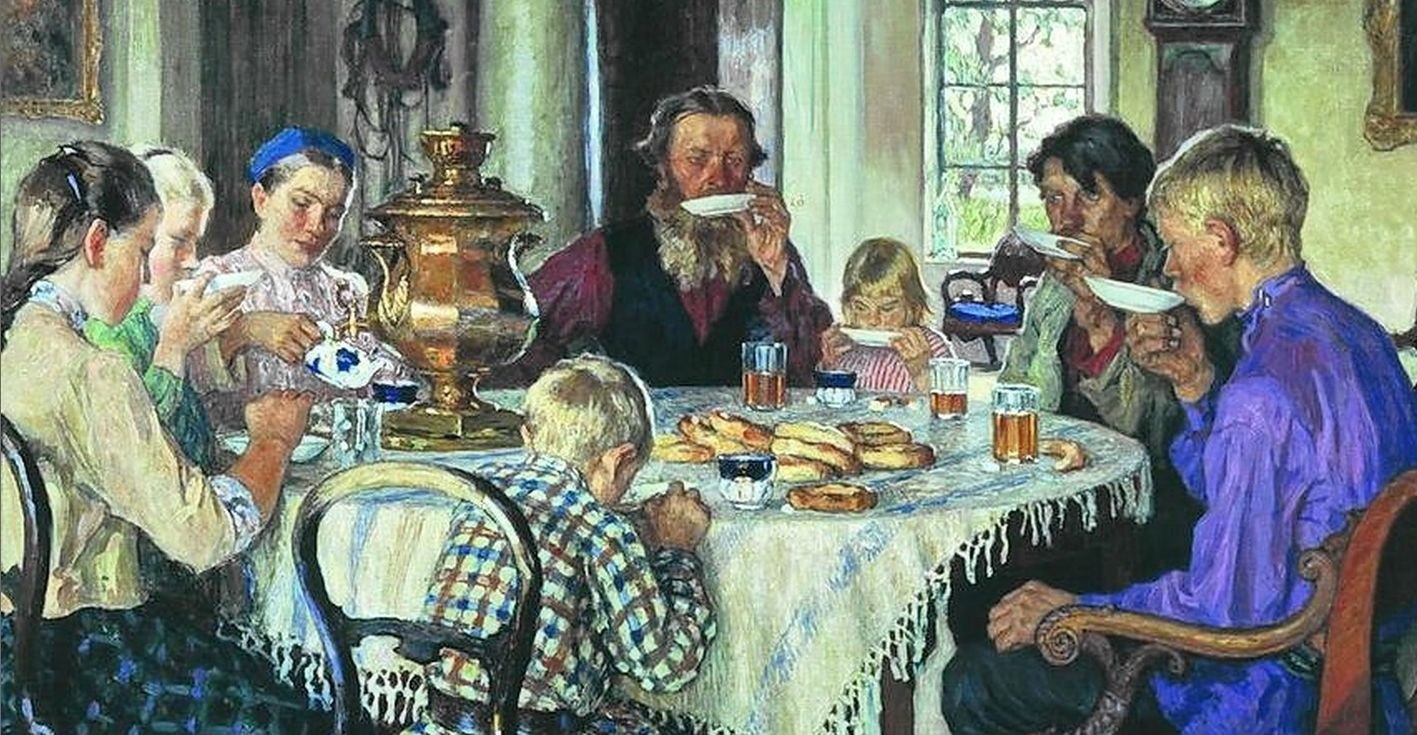 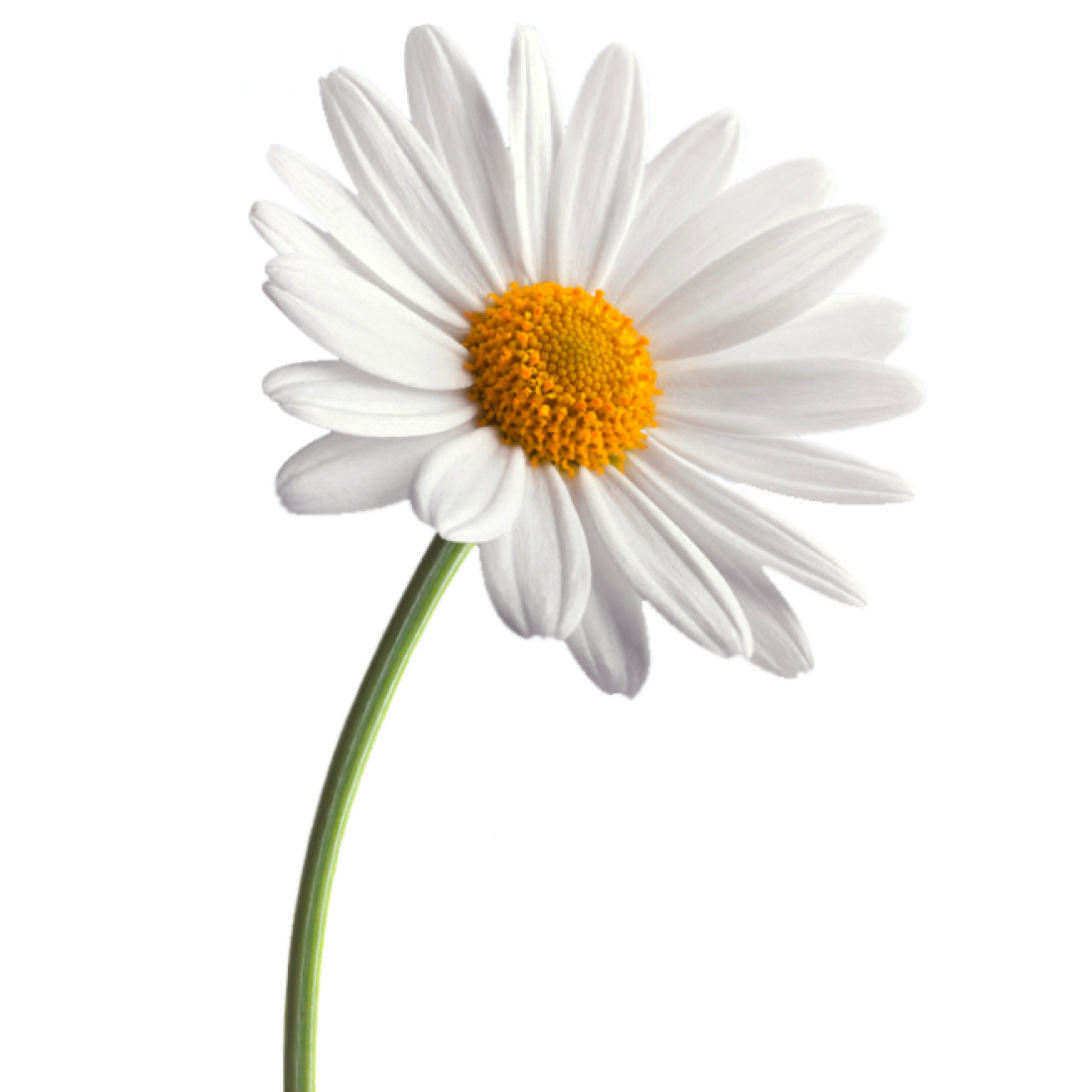 «СЕМЬЯ И 
СЕМЕЙНЫЕ ЦЕННОСТИ»
Цель:
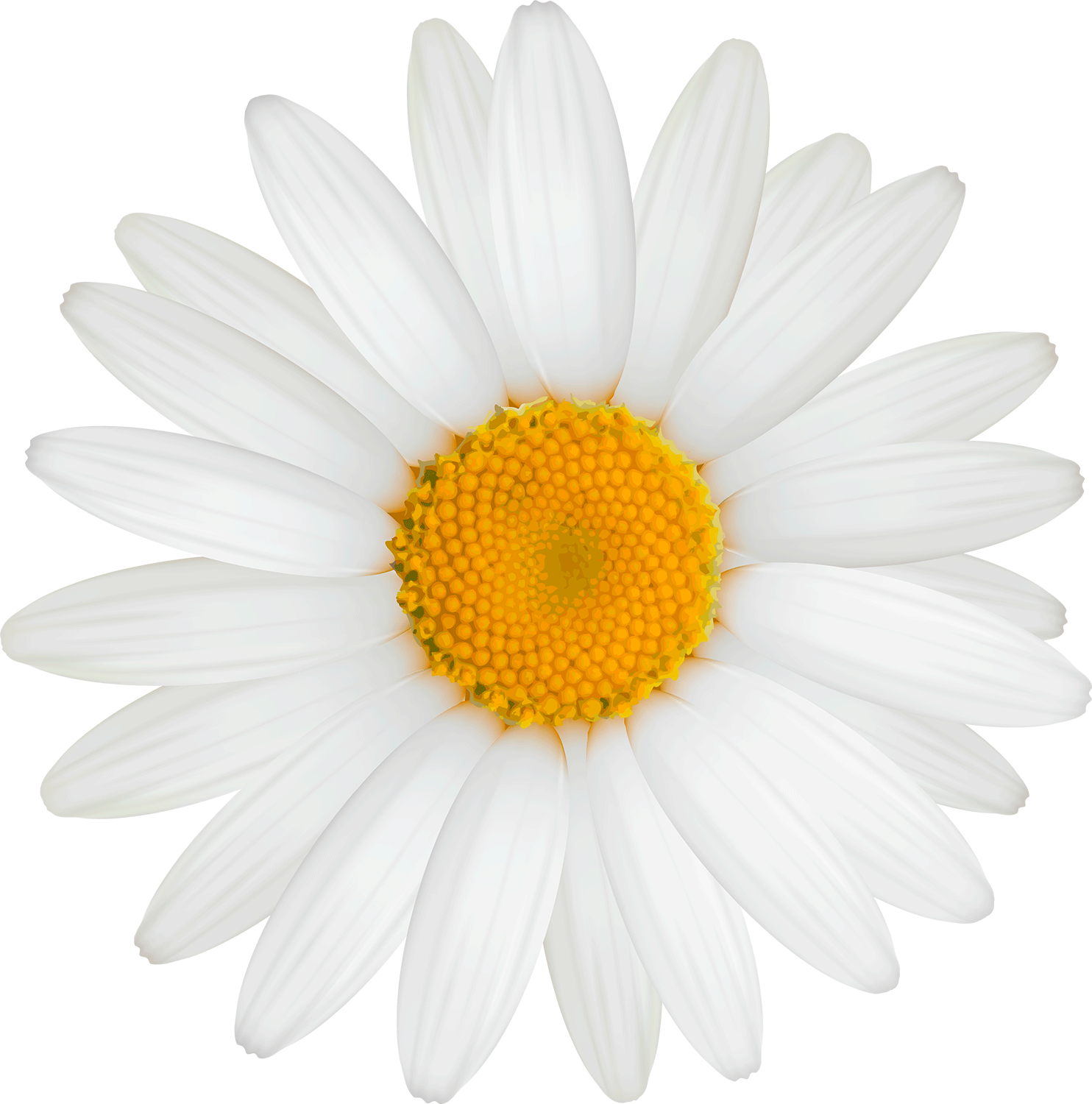 сформировать понятие о семье и расширить представление о семейных ценностях
Задачи:
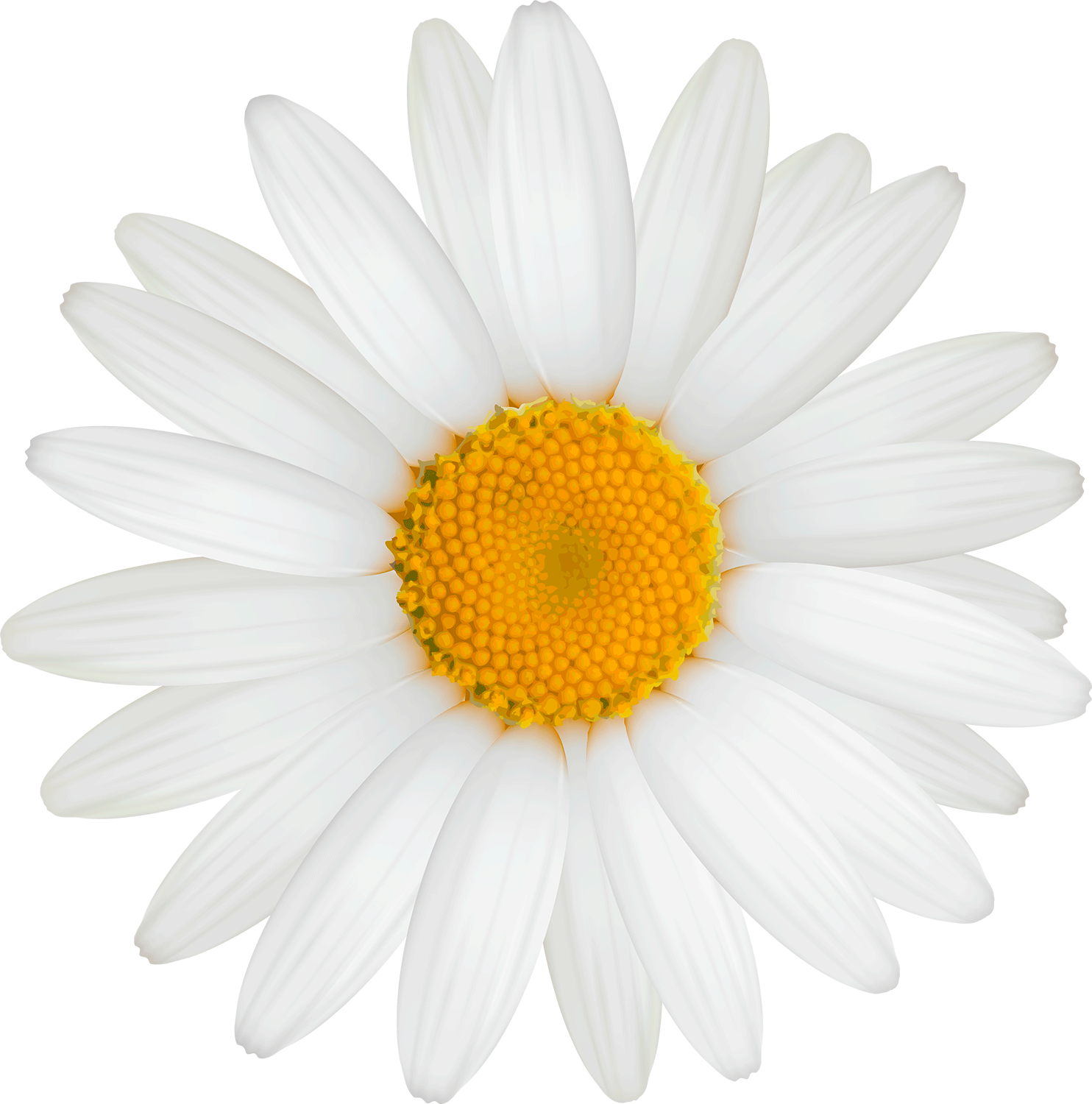 расширить представление о семейных традициях, ценностях;

способствовать развитию интереса, внимания, мышления, речи, творческих способностей;

формировать чувство долга и ответственности перед своей семьей;

воспитывать уважение к членам семьи, людям старшего поколения.
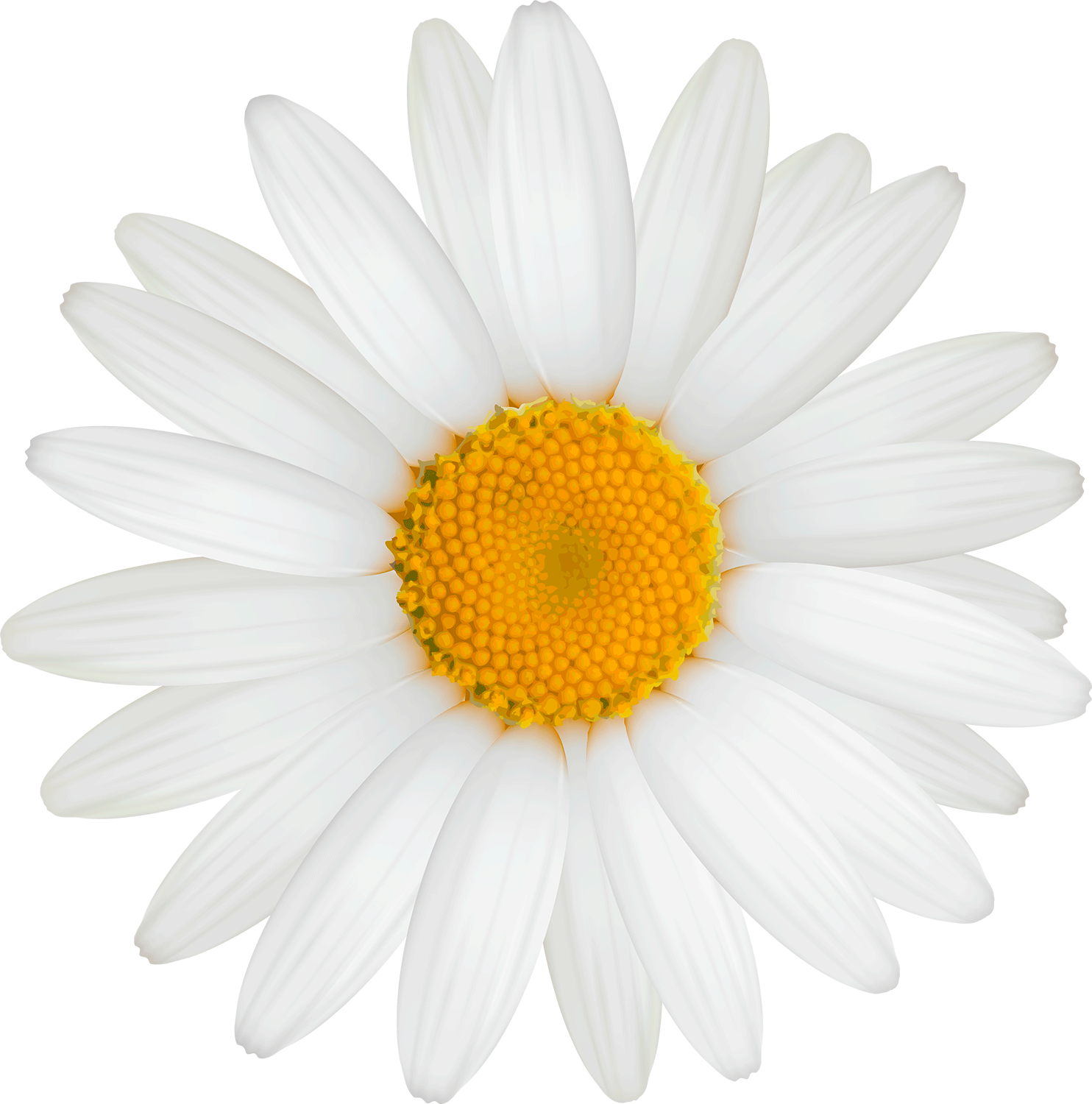 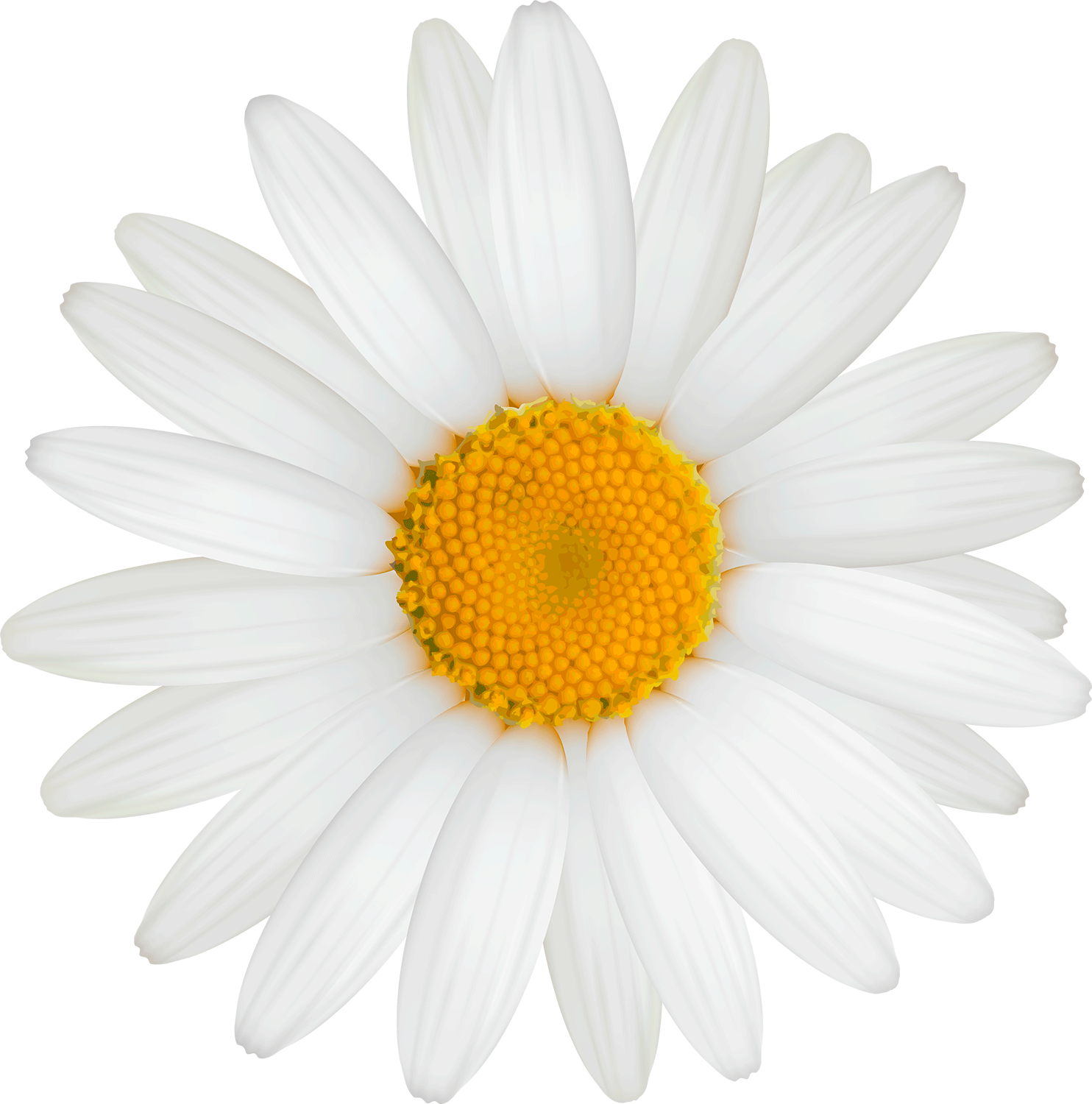 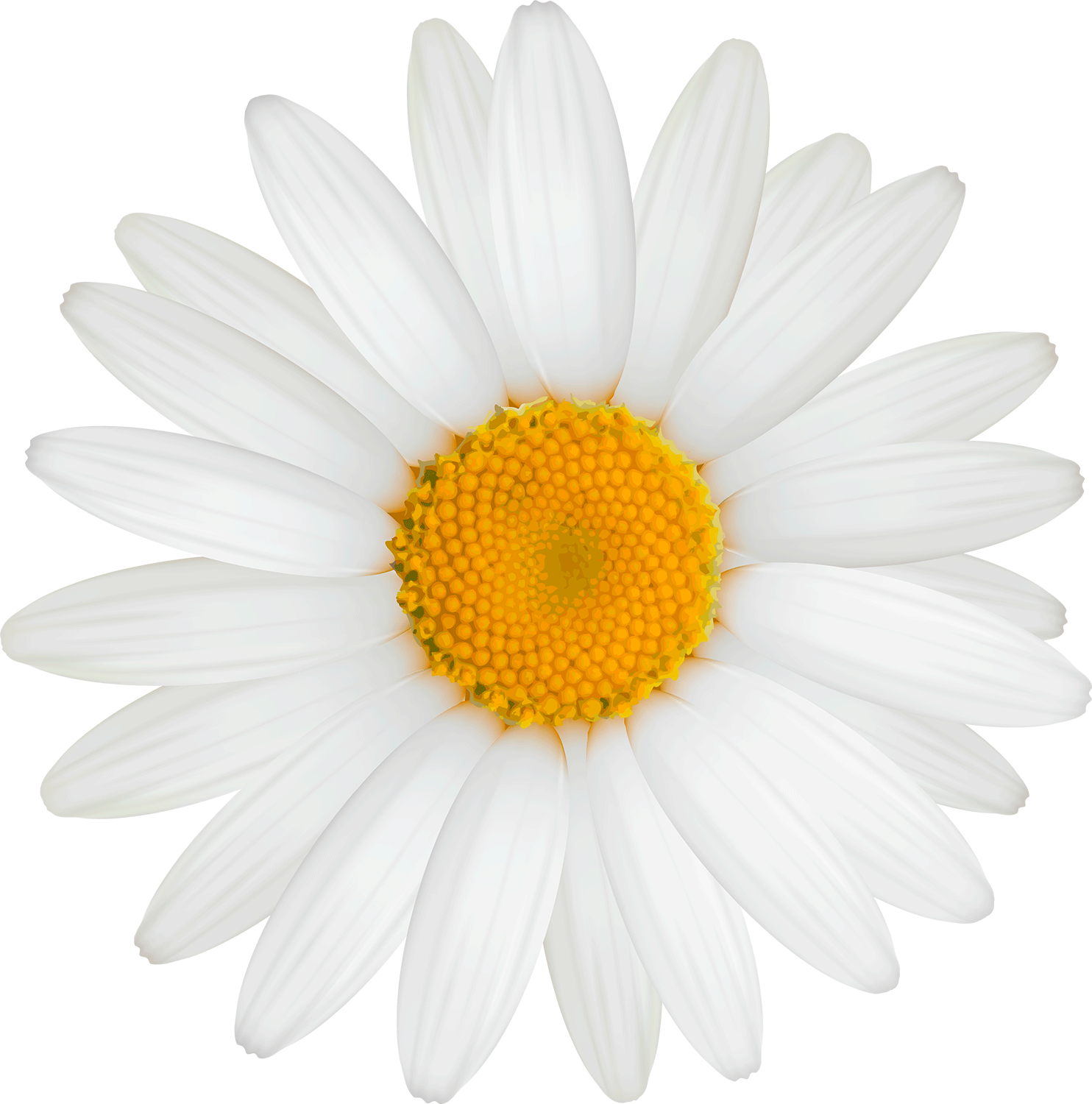 Мы живем гурьбой большой.
Дружим, ладим всей семьей.
Мама, папа, кот и Пашка!
А символ  у семьи - ________
Мы живем гурьбой большой.
Дружим, ладим всей семьей.
Мама, папа, кот и Пашка!
А символ  у семьи - ромашка
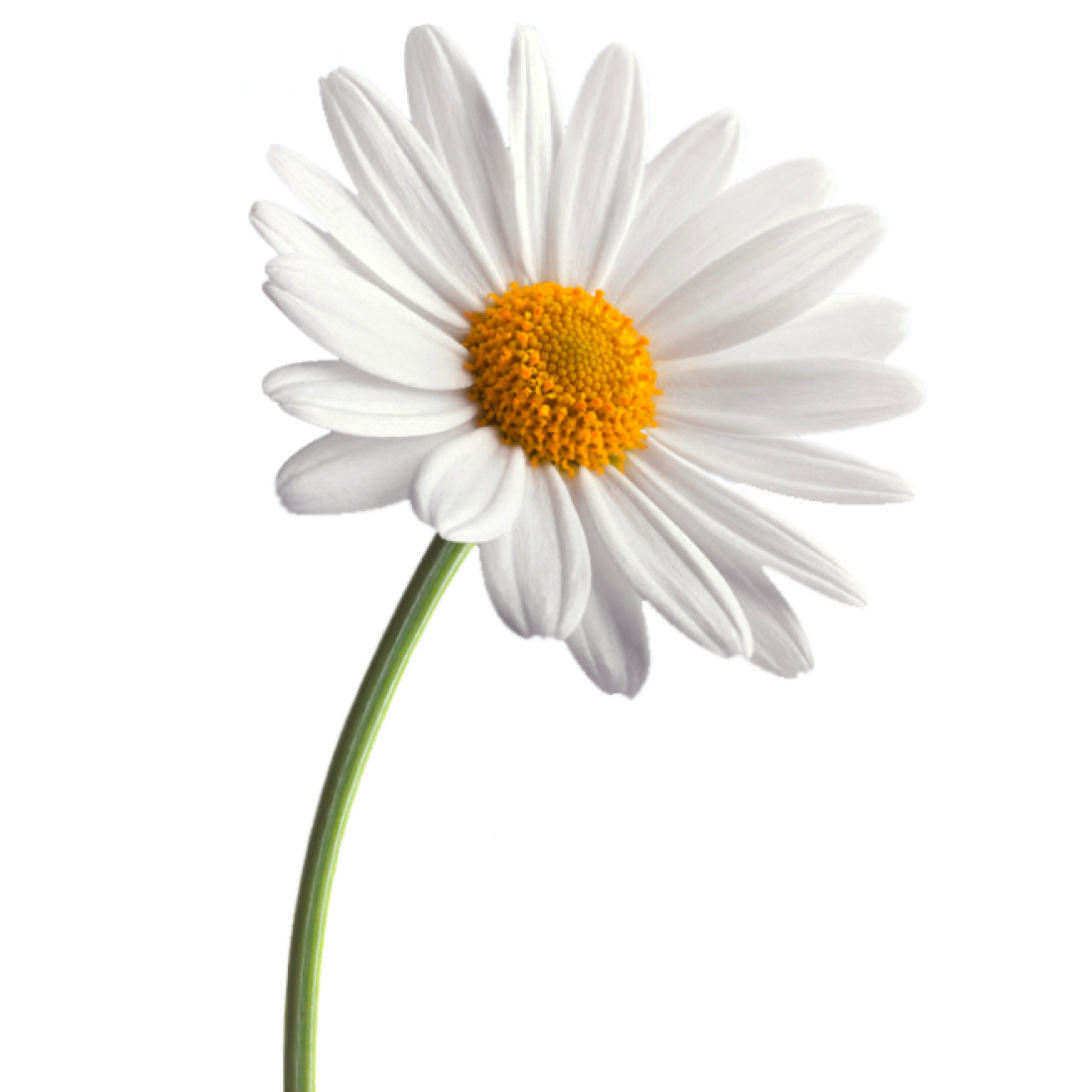 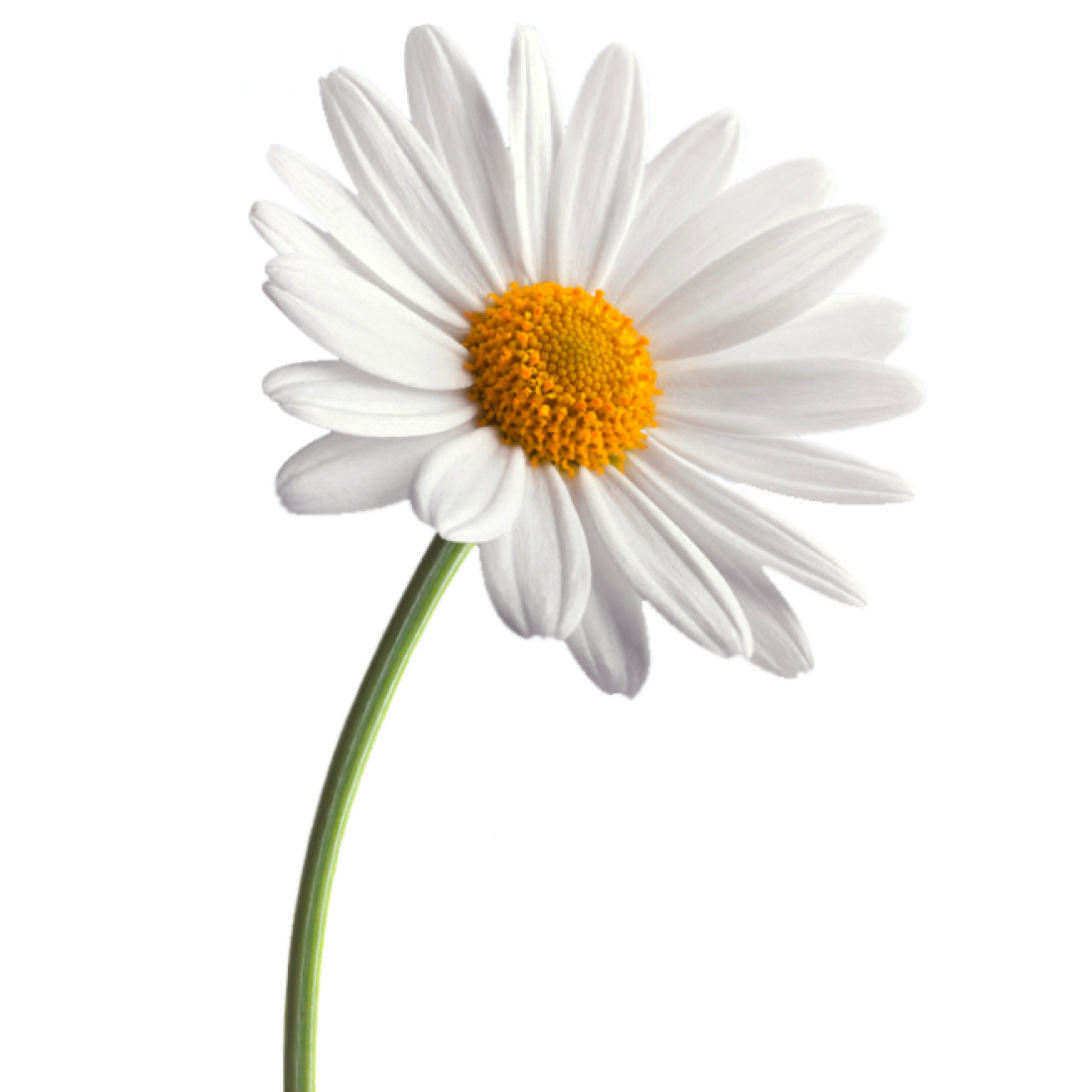 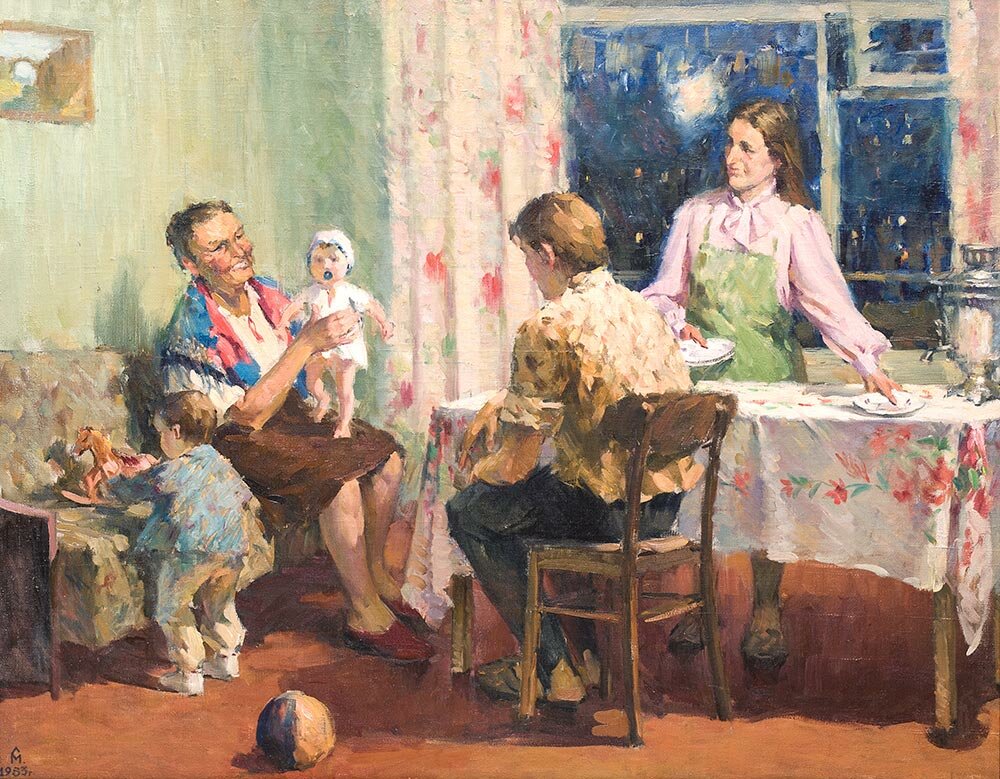 СЕМЬЯ -  это группа живущих вместе близких родственников.

По словарю С.И. Ожегова
Цель:
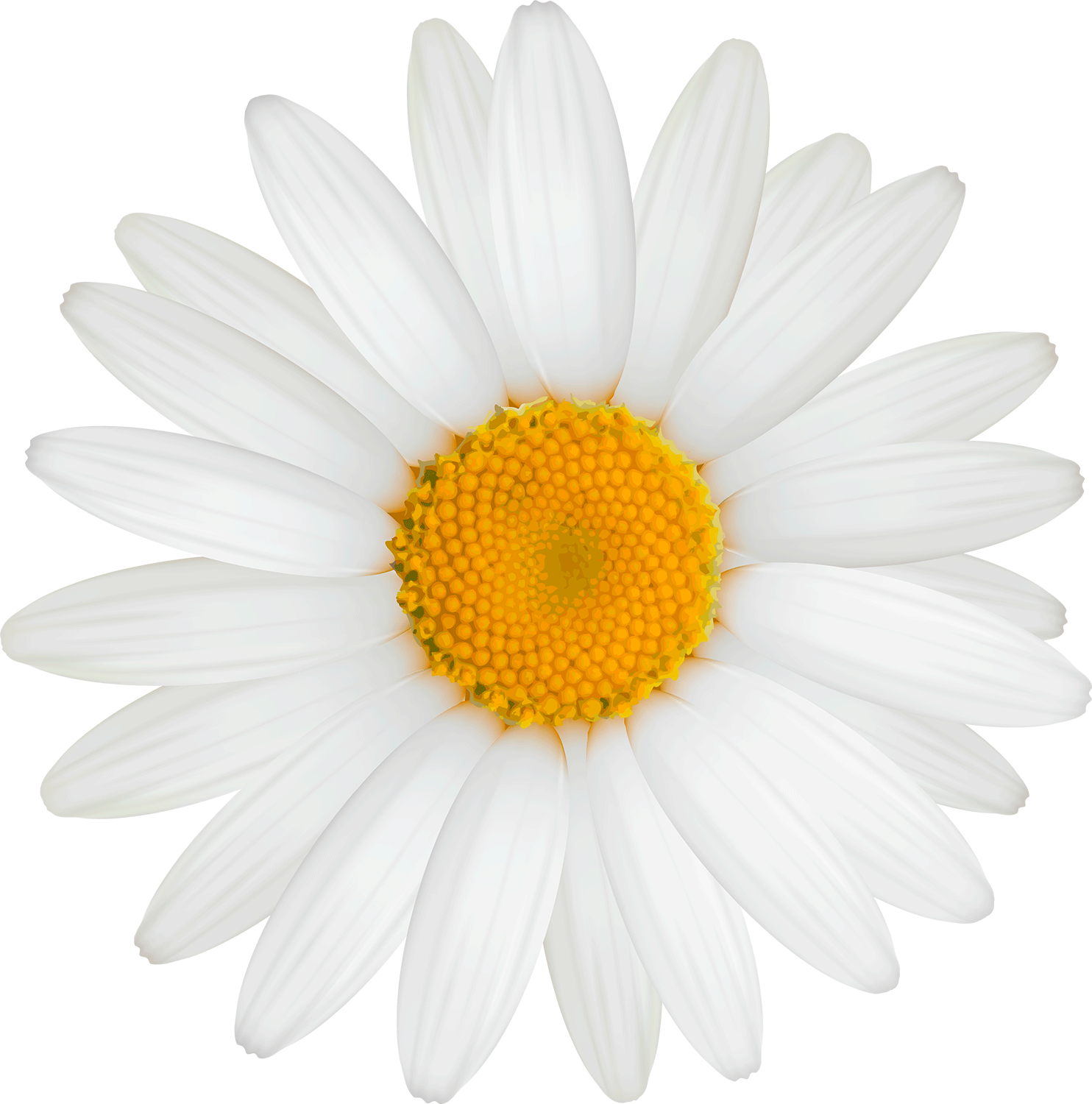 сформировать понятие о семье и семейных ценностях
Задачи:
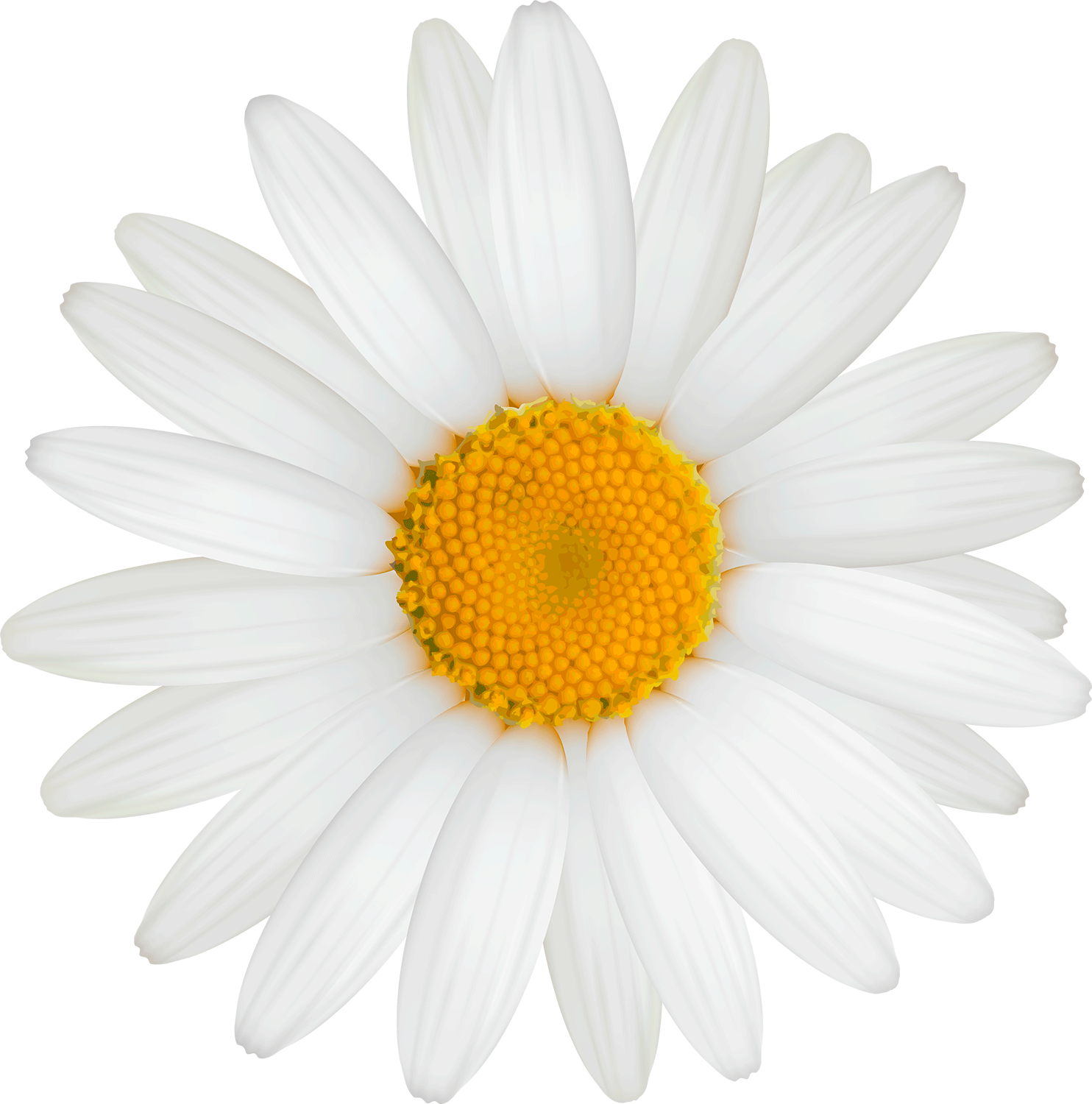 расширить представление о семейных традициях, ценностях;

способствовать развитию интереса, внимания, мышления, речи, творческих способностей;

формировать чувство долга и ответственности перед своей семьей;

воспитывать уважение к членам семьи, людям старшего поколения.
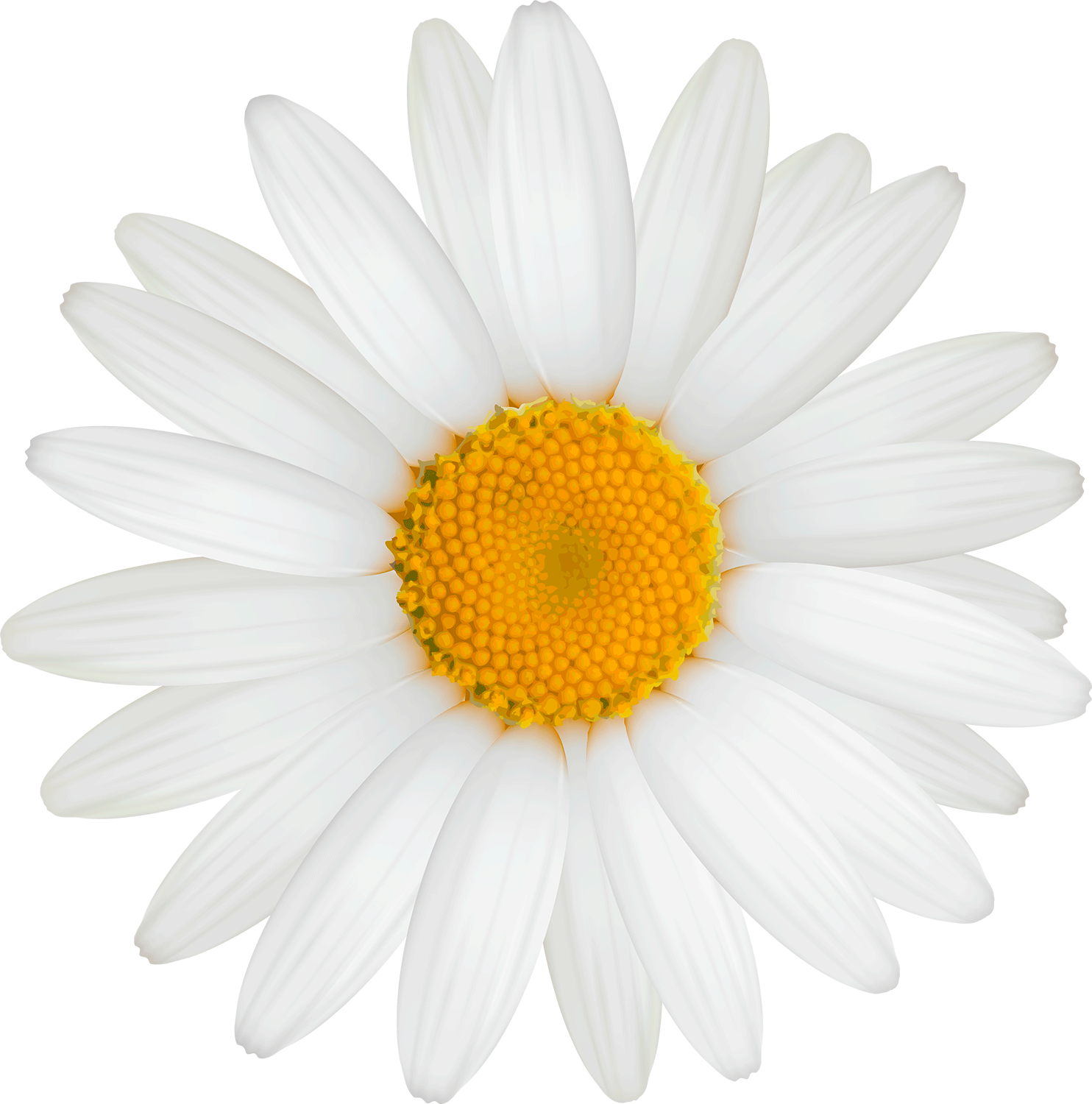 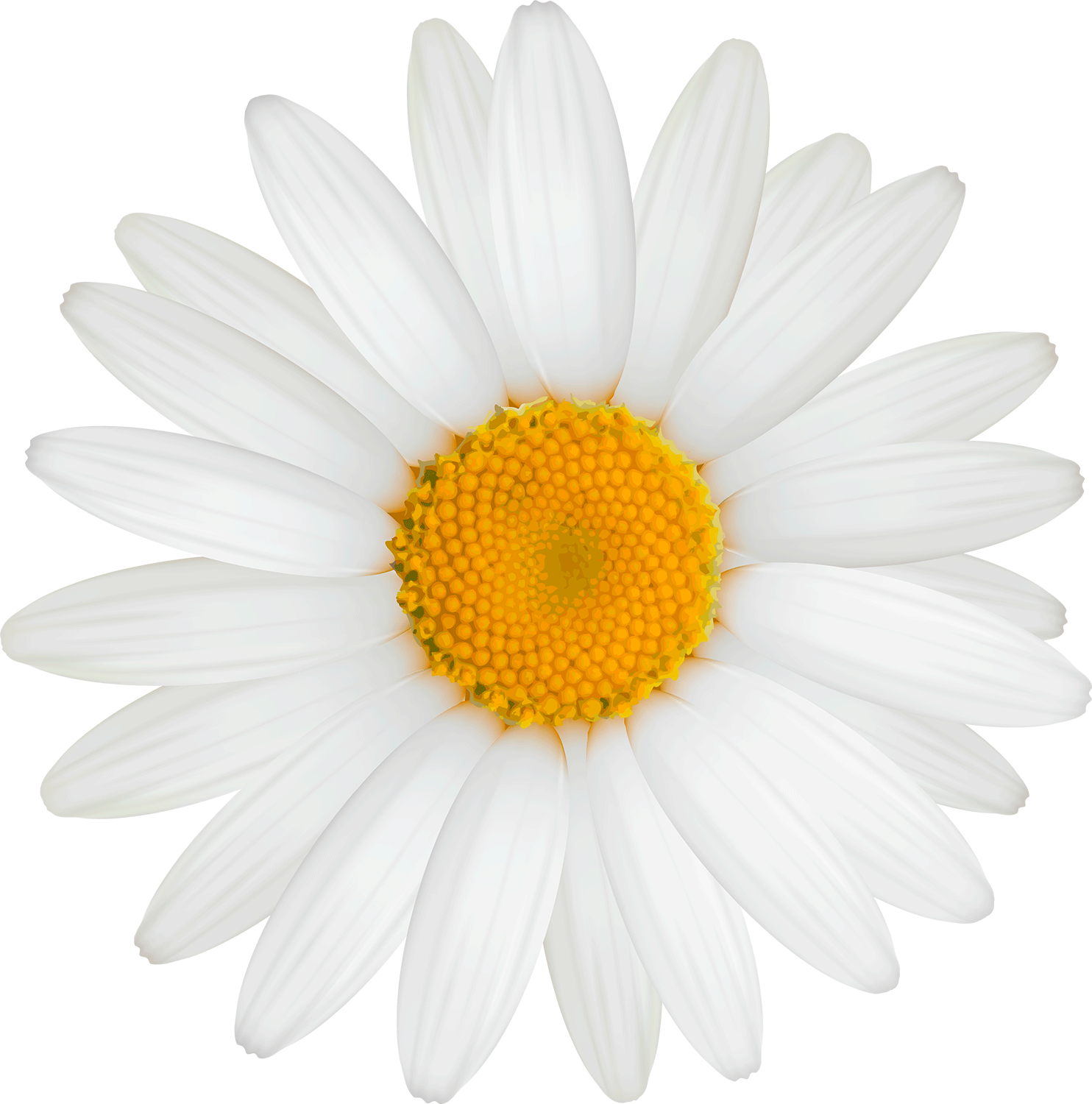 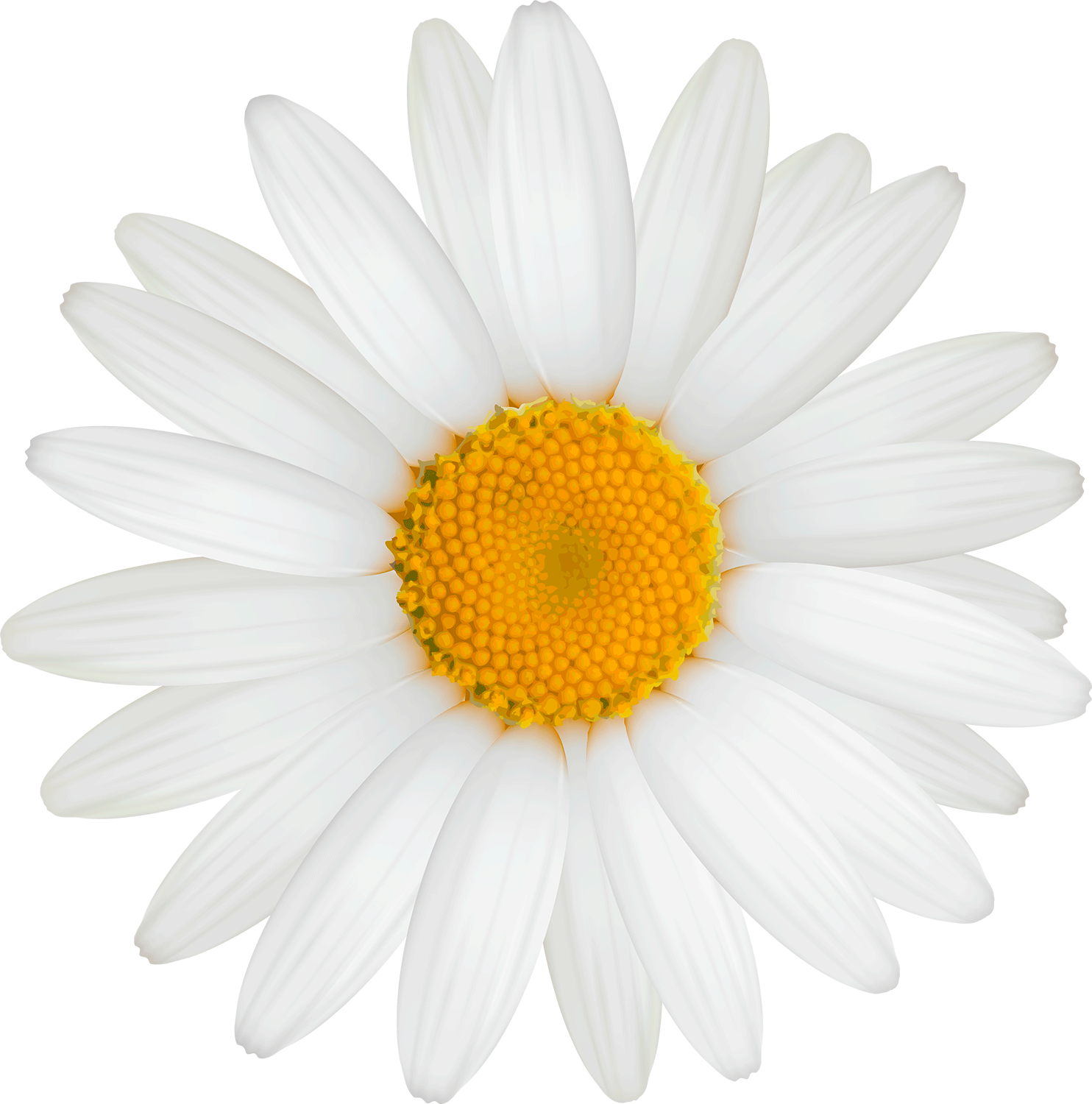 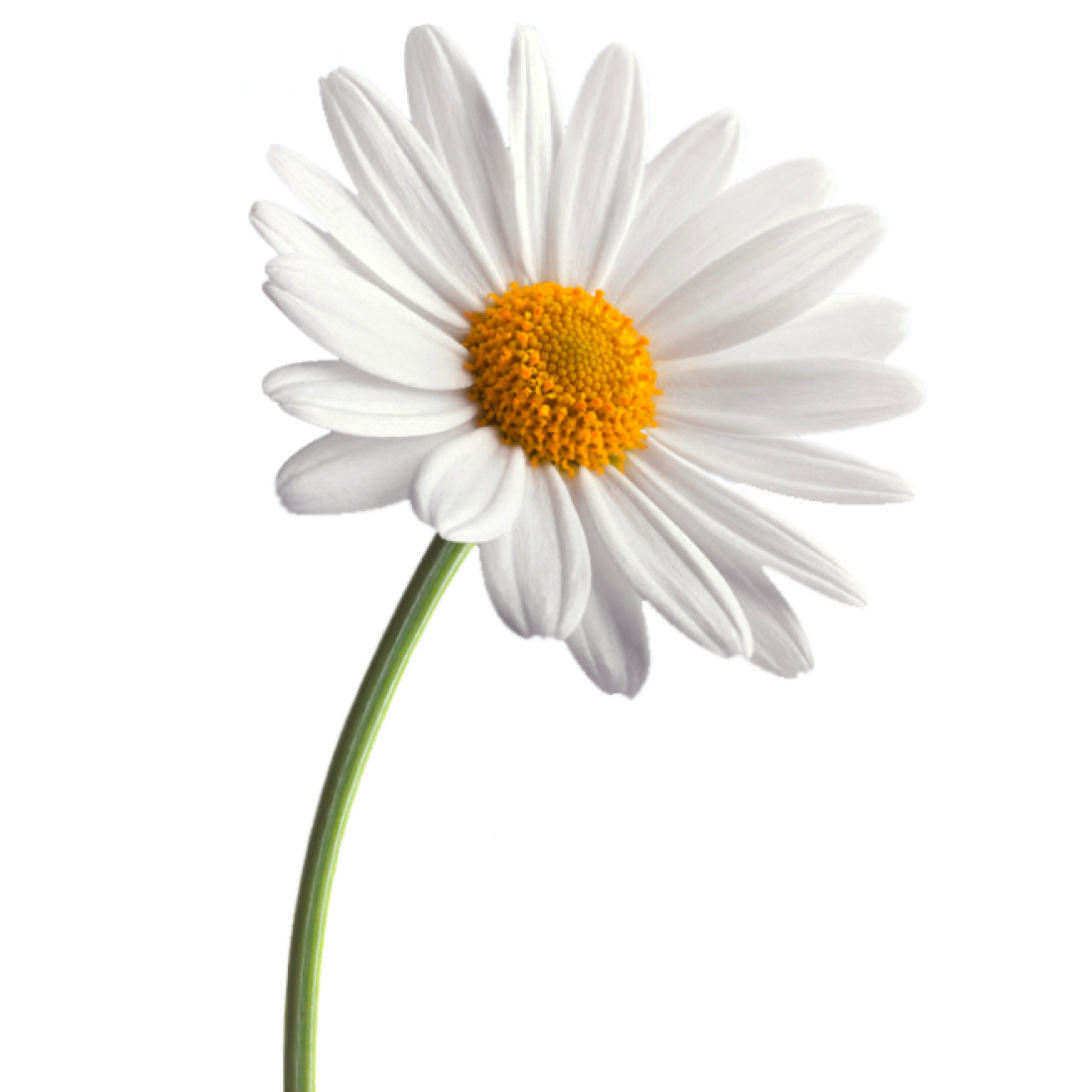 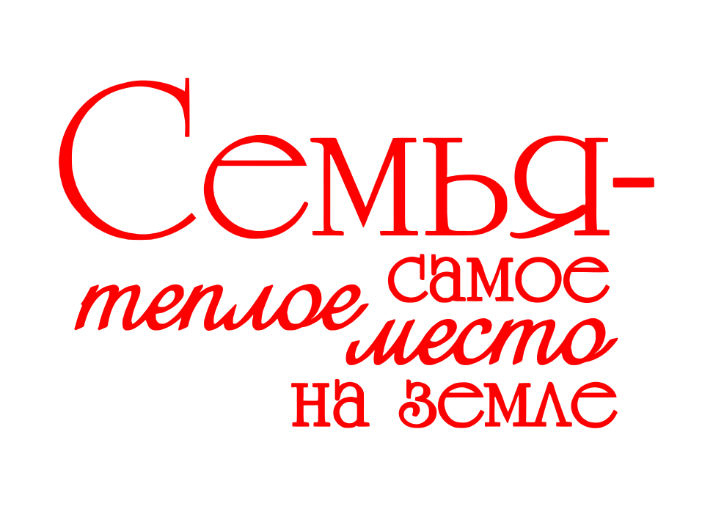 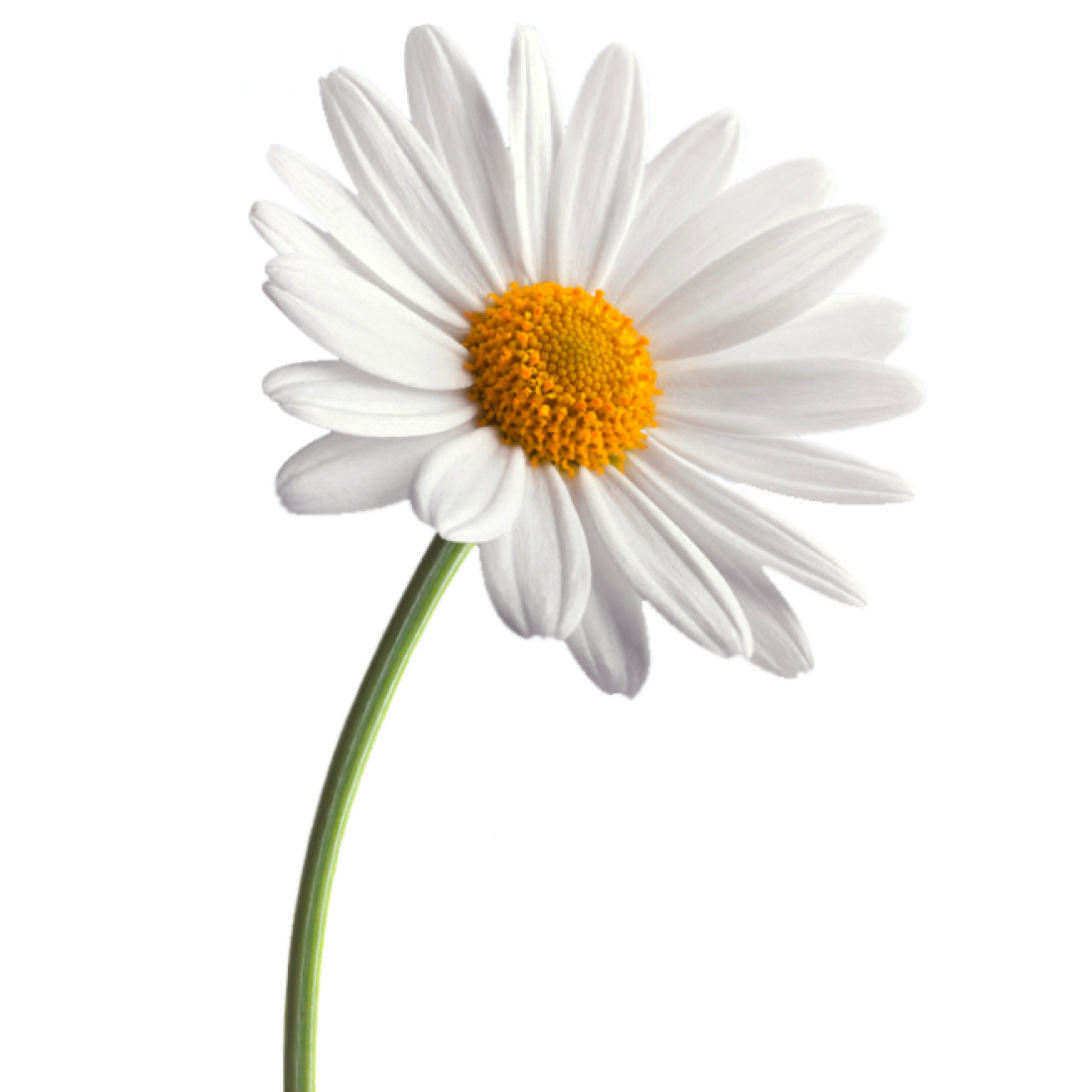 Спасибо 
за внимание!
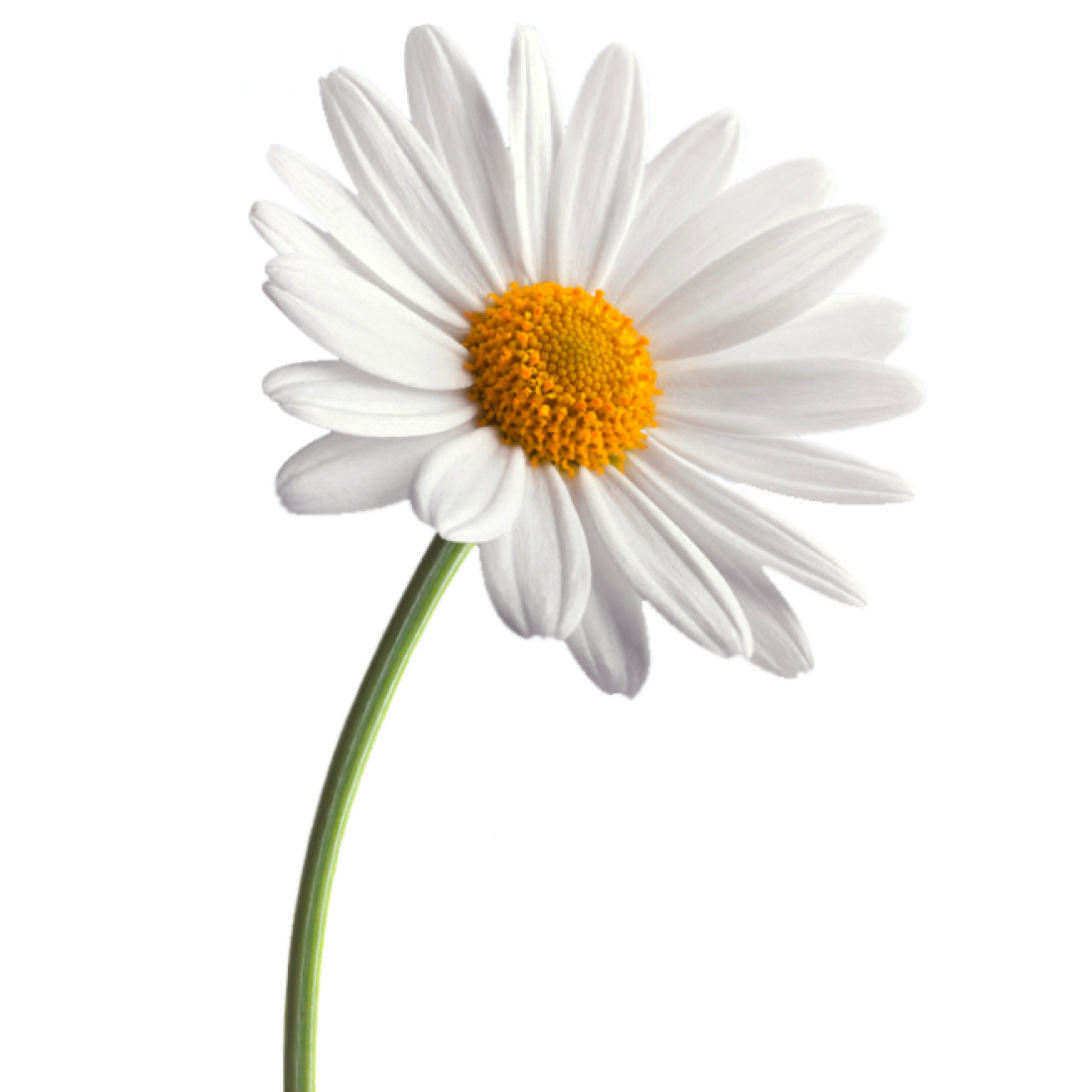 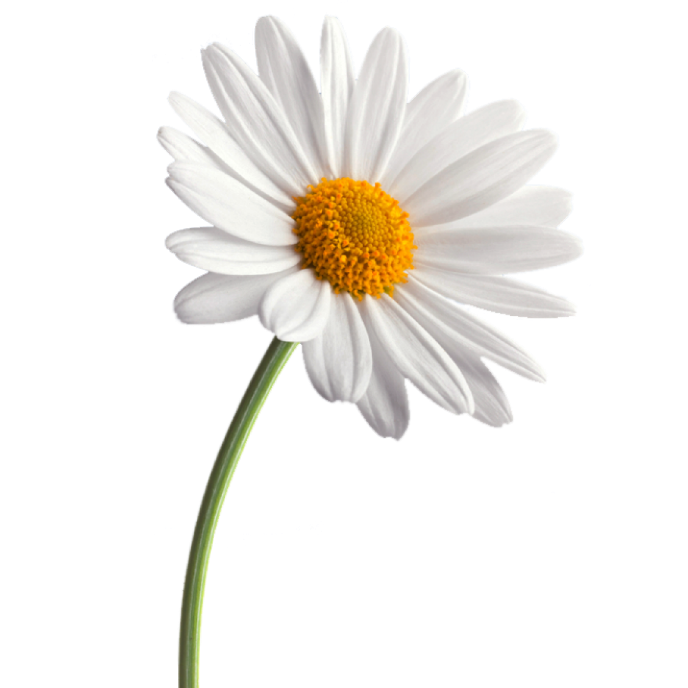